Psychobiologie
Introductiecollege 31 augustus en 1 september 2020
WELKOM BIJ PSYCHOBIOLOGIE !
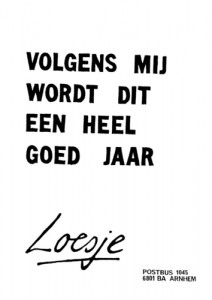 2
[Speaker Notes: Met deze slide ben ik de nabespreking van de selectie geeindigd en nog geen twee weken later volgde er een lockdown. Ik hoop desondanks dat het een zo goed mogelijk jaar wordt voor jullie gezien de omstandigheden.]
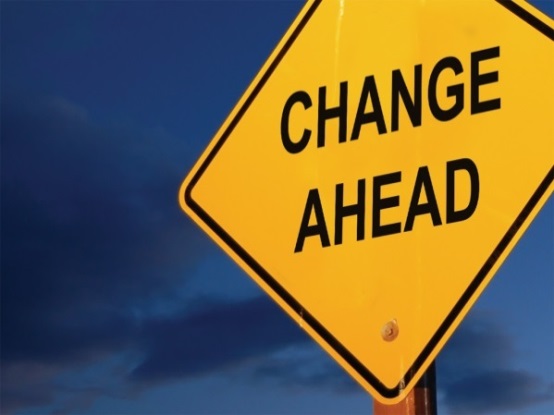 Nieuwe studie 
Nieuw onderwijssysteem
Nieuwe studiegenoten
Nieuwe stad?
Op kamers?
3
Wat kun je van ons verwachten?
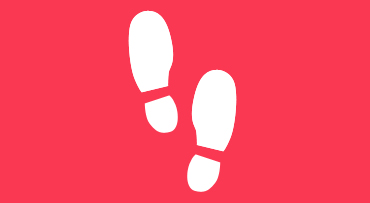 We helpen je op (je) weg
4
[Speaker Notes: Door studievoorlichting, het studieprogramma en door individuele studiebegeleiding]
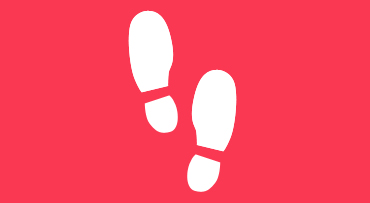 We helpen je op (je) weg
Met een goed studieprogramma
Webclip uitleg studieprogramma Psychobiologie
Door je studievoorlichting te geven
Door studiebegeleiding
5
[Speaker Notes: ..en in Coronatijd, om er een zo goed en leuk mogelijk jaar van te maken]
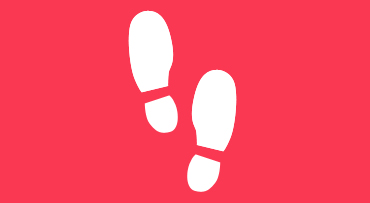 Vandaag
Wat verwachten we van jou?
Van start!
Studiebegeleiding
6
[Speaker Notes: Wie heeft de webclip al gekeken over de opbouw van het studieprogramma? Doen! Goed om te weten hoe het curriculum is opgebouwd en wat je te wachten staat zodat je daar proactief mee om kunt gaan. Actief studeren!
Eerst maar eens beginnen met voorstellen: wie zijn jullie?]
Eerst even voorstellen 
Wie zijn jullie?
Wie zijn je docenten?
7
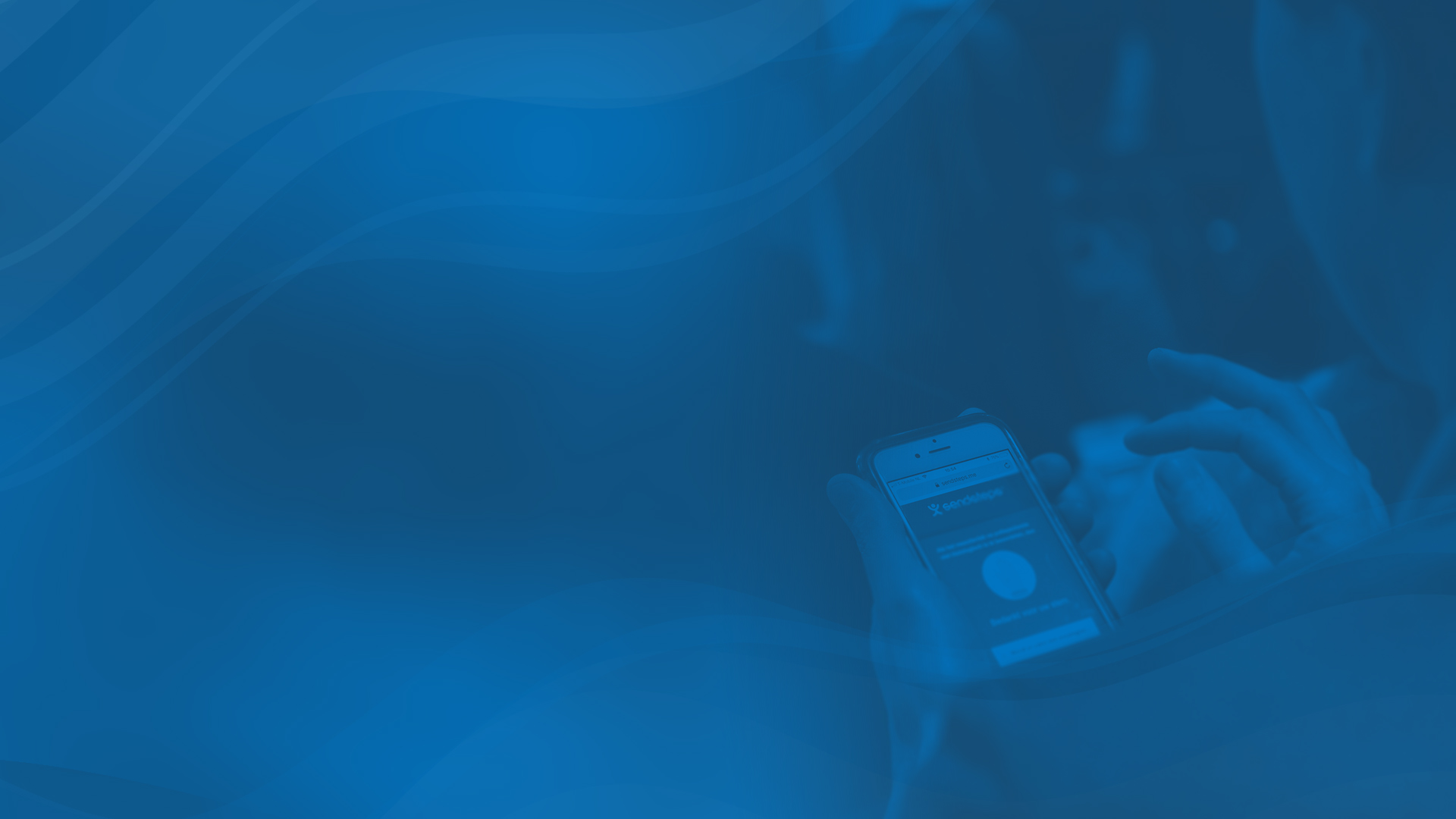 Deze presentatie is geladen zonder de Shakespeak Add-In.
Add-In gratis downloaden? Ga naar http://shakespeak.com/en/free-download/
U kunt nu uw berichten insturen
Internet
1
1
2
2
SMS
1
2
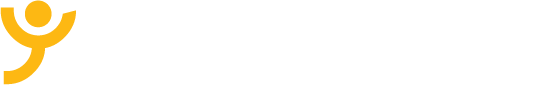 0
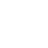 Berichten insturen is anoniem
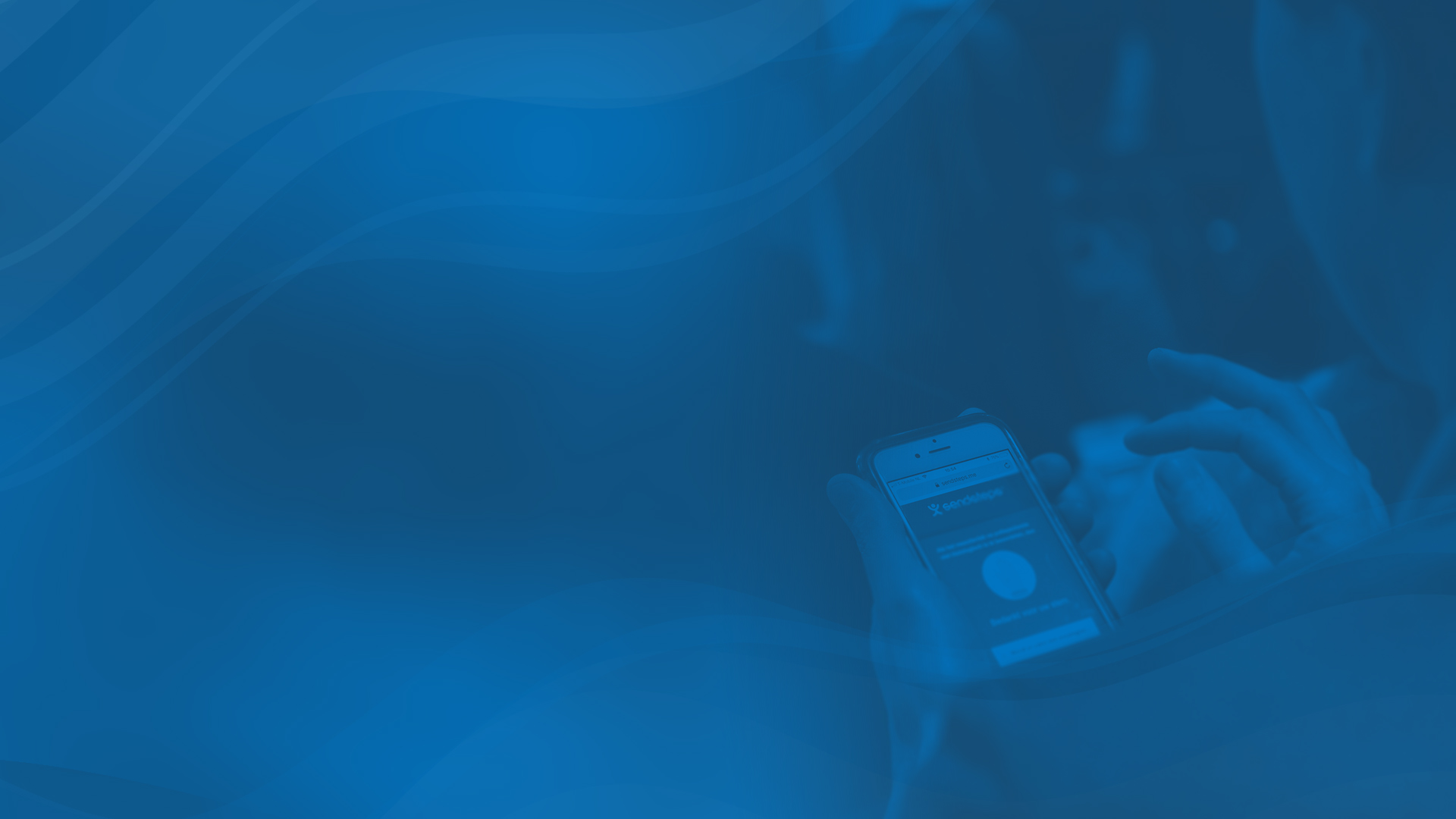 Ik ben...
De vraag gaat open zodra u een sessie en diavoorstelling start.
Man
Vrouw
Non-binair
0
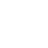 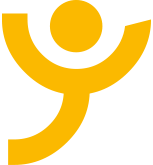 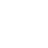 0
Gesloten
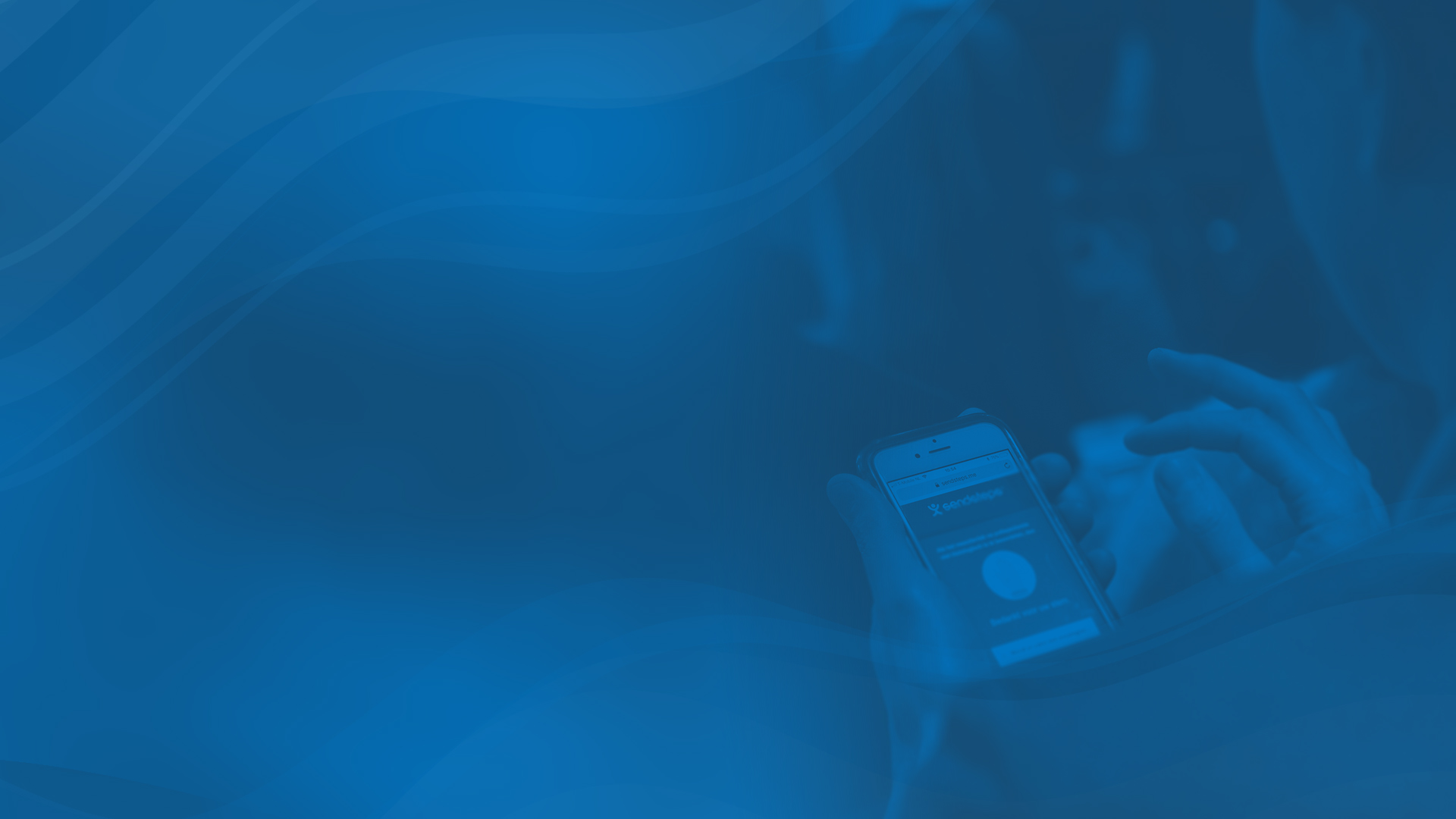 Ik ben...
Deze voorbeeld resultaten zullen op 0 gezet worden zodra een sessie en diavoorstelling gestart zijn.

Voel u vrij om ondertussen de layout van de resultaten te veranderen (bv. de kleur)
A.
Man
1
B.
Vrouw
2
C.
Non-binair
3
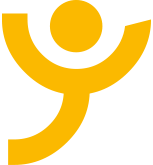 Gesloten
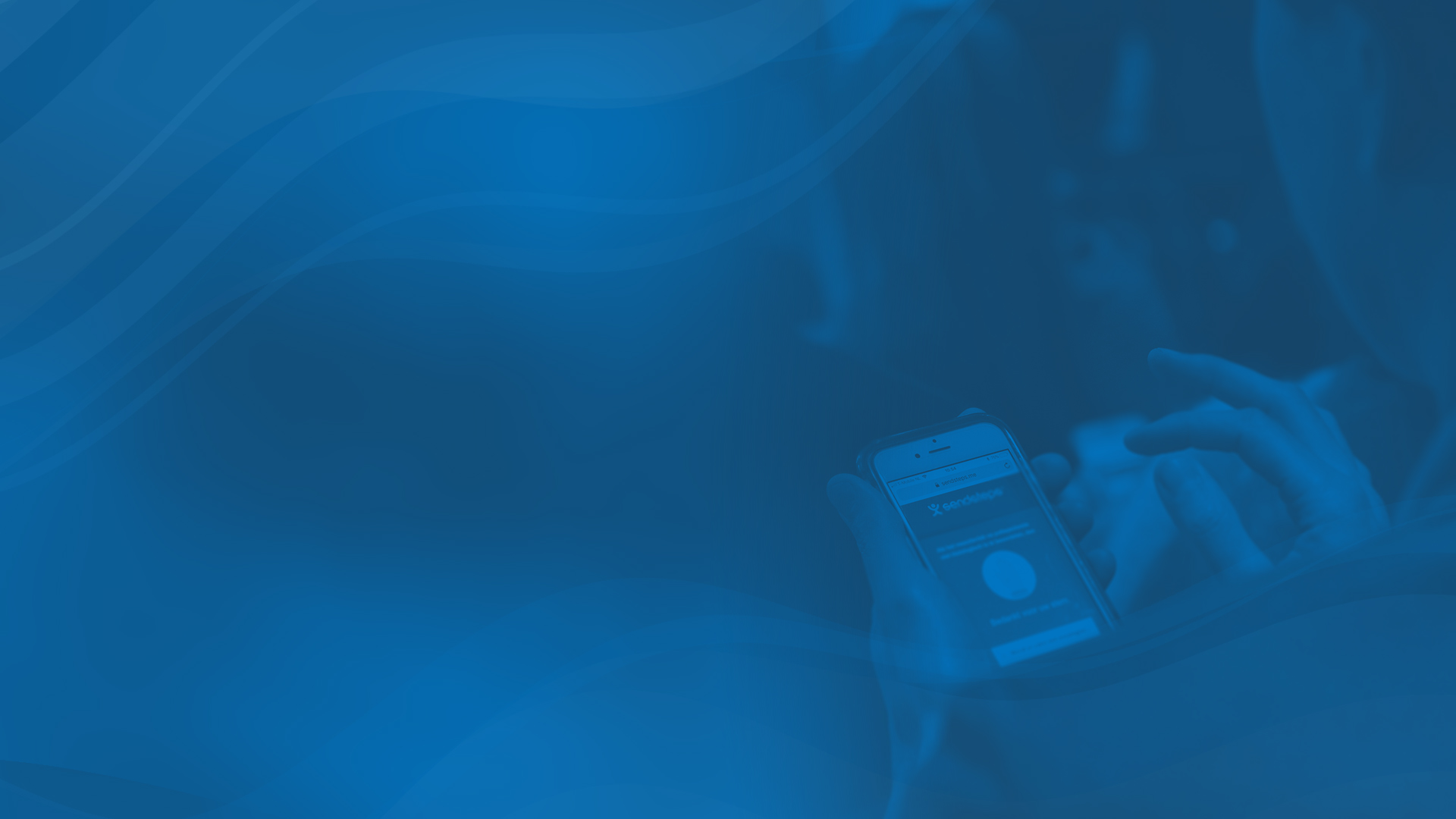 Hoe oud ben je?
De vraag gaat open zodra u een sessie en diavoorstelling start.
18
19
20
21
22
23
24
25
26
27
28
29
30 of ouder
0
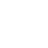 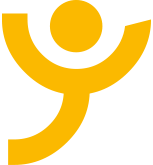 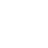 0
Gesloten
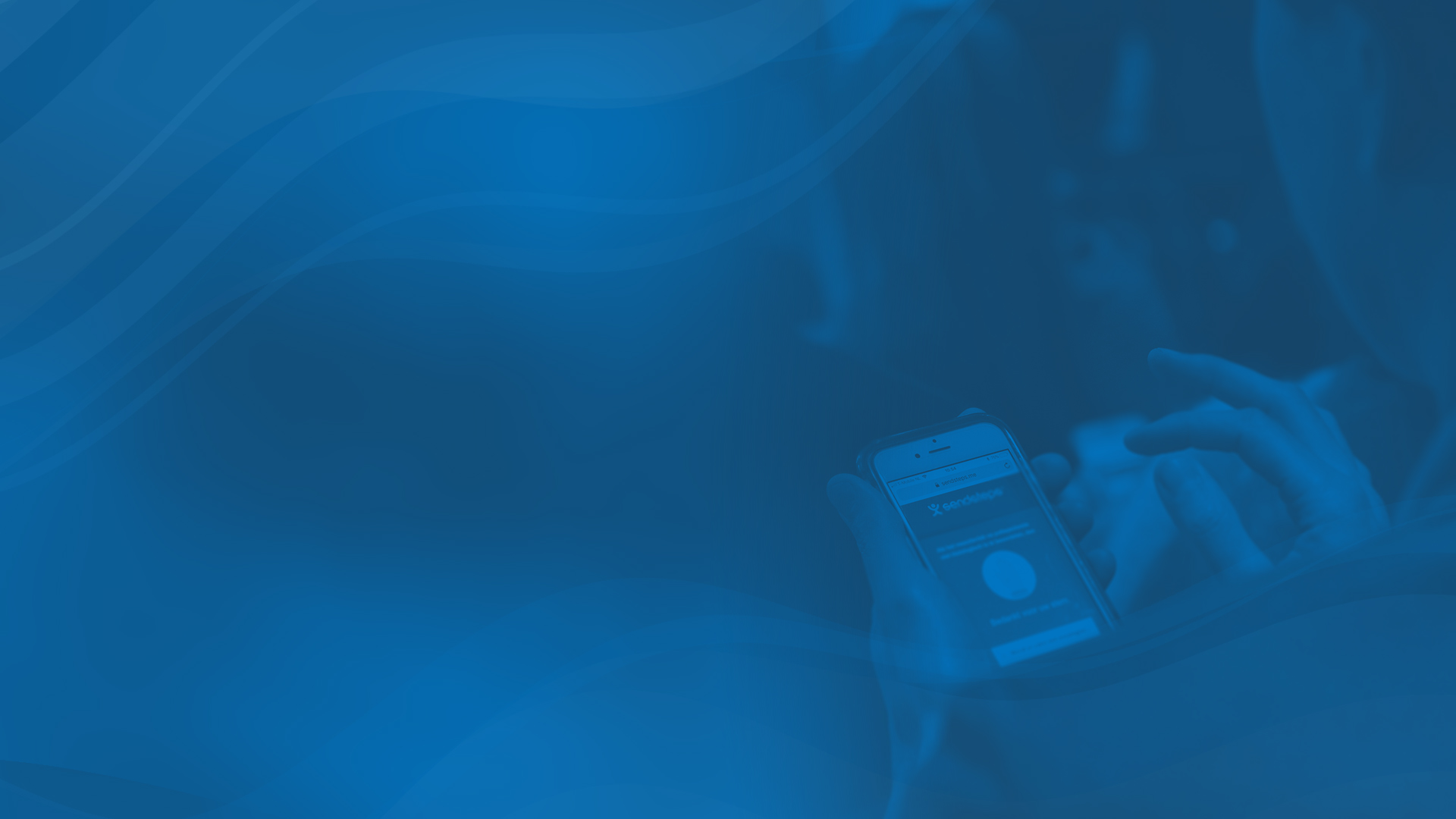 Hoe oud ben je?
Deze voorbeeld resultaten zullen op 0 gezet worden zodra een sessie en diavoorstelling gestart zijn.

Voel u vrij om ondertussen de layout van de resultaten te veranderen (bv. de kleur)
A.
18
1
19
2
B.
20
3
C.
21
4
D.
22
5
E.
23
6
F.
24
7
G.
25
8
H.
26
9
I.
27
10
J.
28
11
K.
29
12
L.
30 of ouder
13
M.
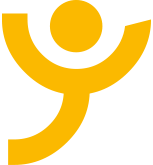 Gesloten
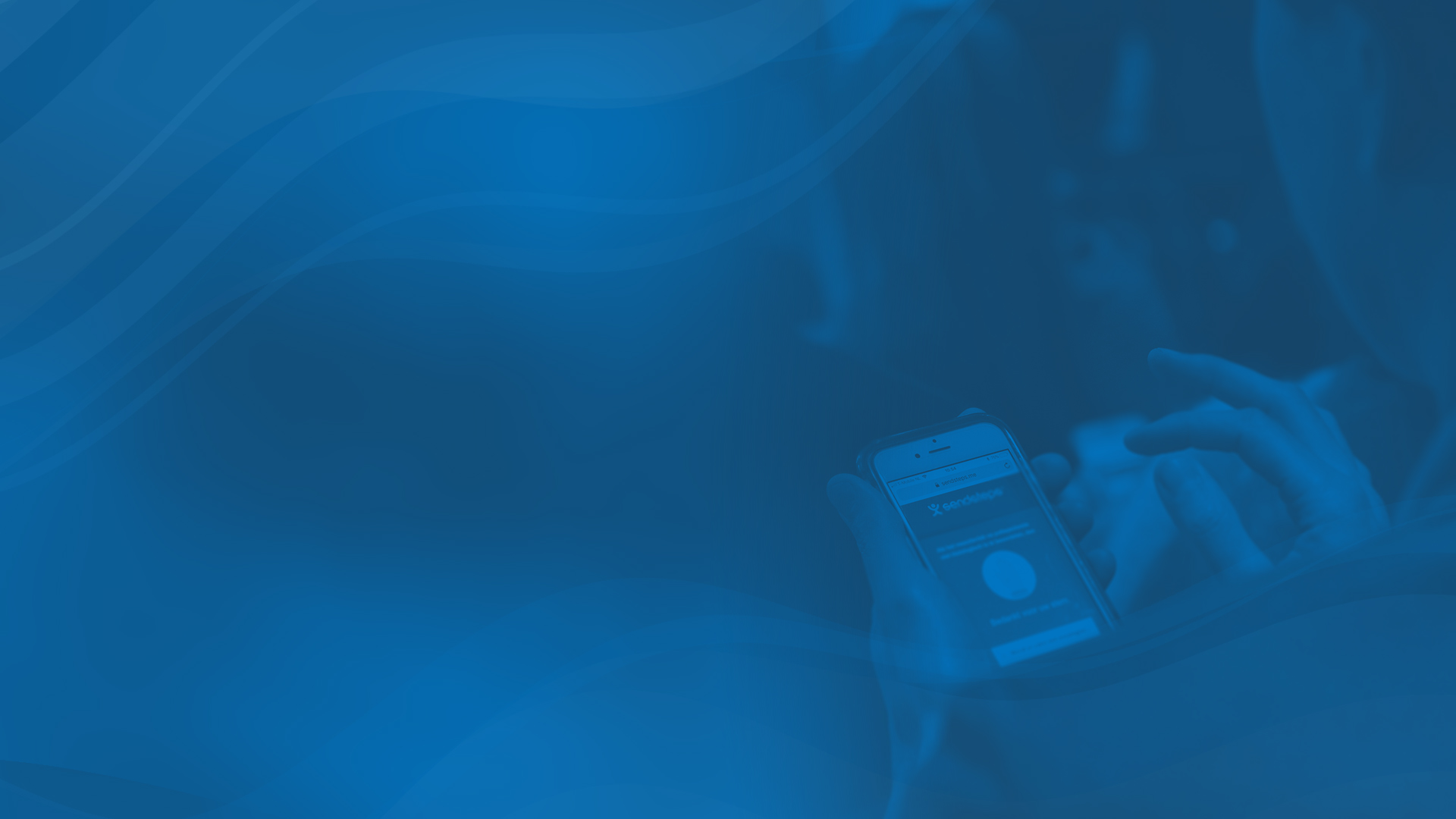 Hoe lang ben je onderweg naar het Science Park?
De vraag gaat open zodra u een sessie en diavoorstelling start.
Minder dan 15 minuten
15-30 minuten
30-60 minuten
1-1,5 uur
1,5-2 uur
2-3 uur
meer dan 3 uur
0
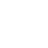 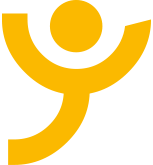 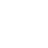 0
Gesloten
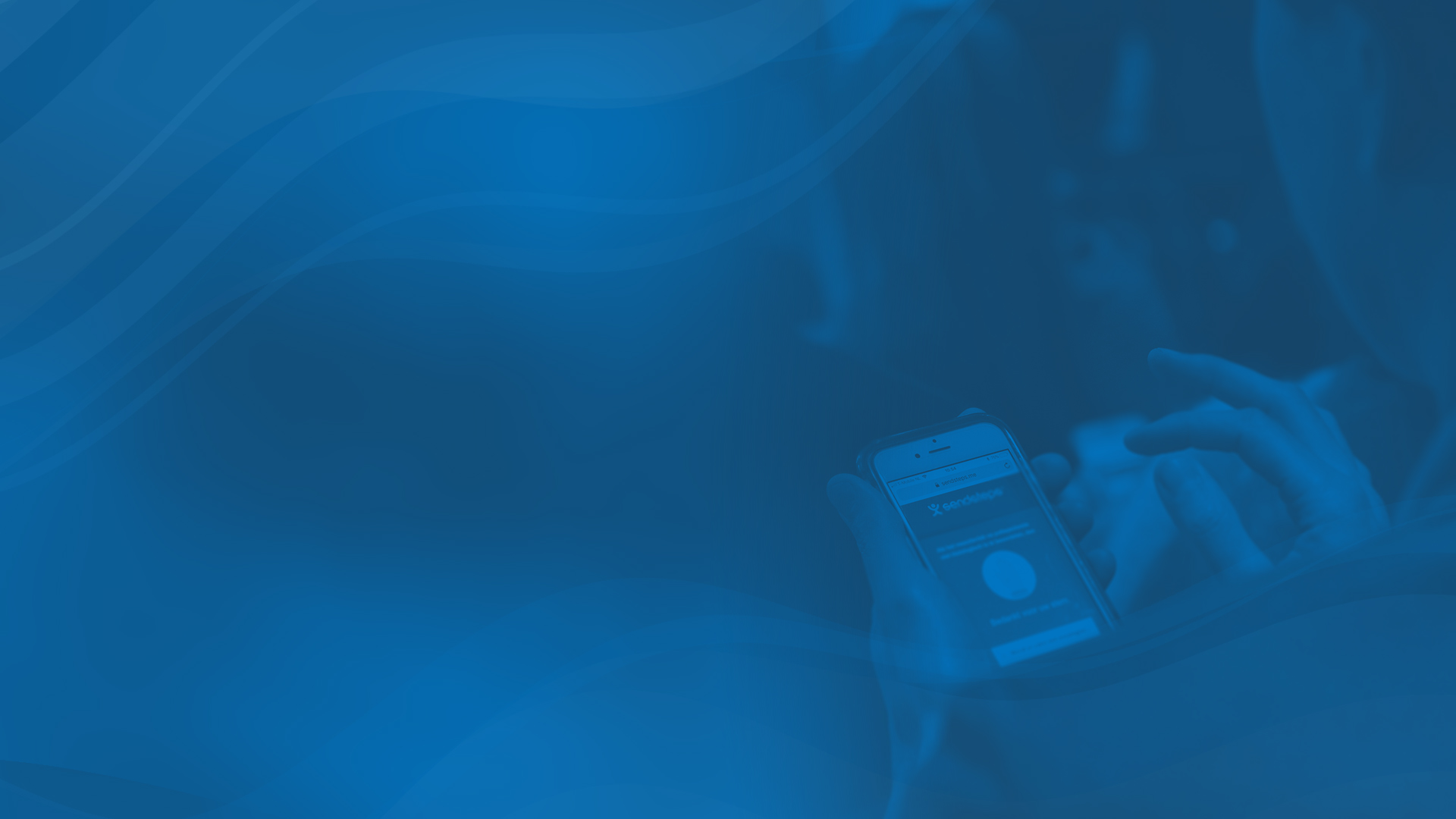 Hoe lang ben je onderweg naar het Science Park?
Deze voorbeeld resultaten zullen op 0 gezet worden zodra een sessie en diavoorstelling gestart zijn.

Voel u vrij om ondertussen de layout van de resultaten te veranderen (bv. de kleur)
A.
Minder dan 15 minuten
1
15-30 minuten
B.
2
30-60 minuten
C.
3
1-1,5 uur
D.
4
1,5-2 uur
5
E.
2-3 uur
6
F.
meer dan 3 uur
7
G.
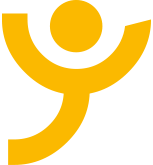 Gesloten
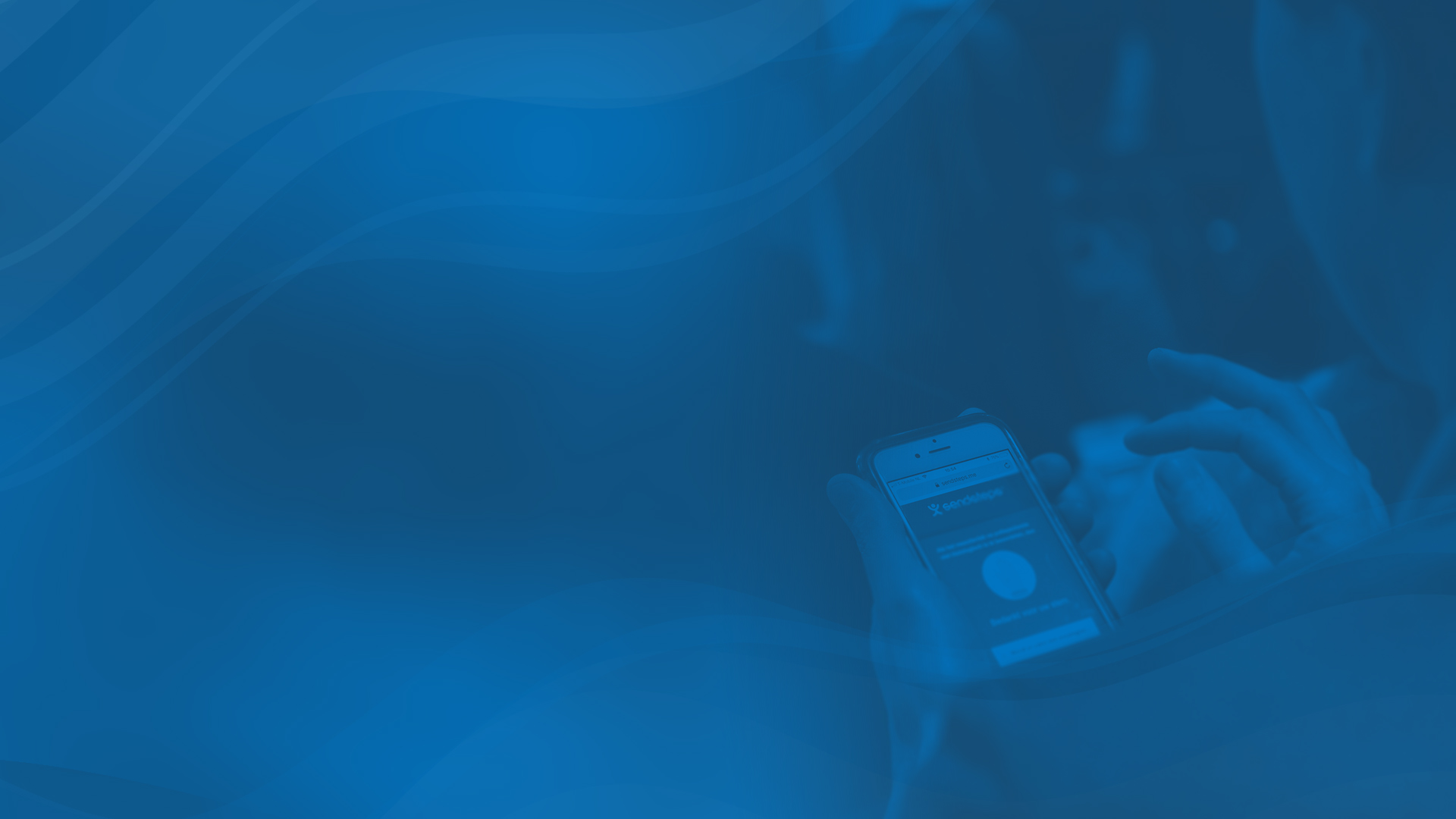 Is Psychobiologie je eerste keuze?
De vraag gaat open zodra u een sessie en diavoorstelling start.
Ja!
Nee, ik ben uitgeloot voor een andere studie
Nee, anders
0
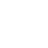 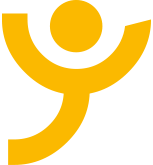 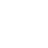 0
Gesloten
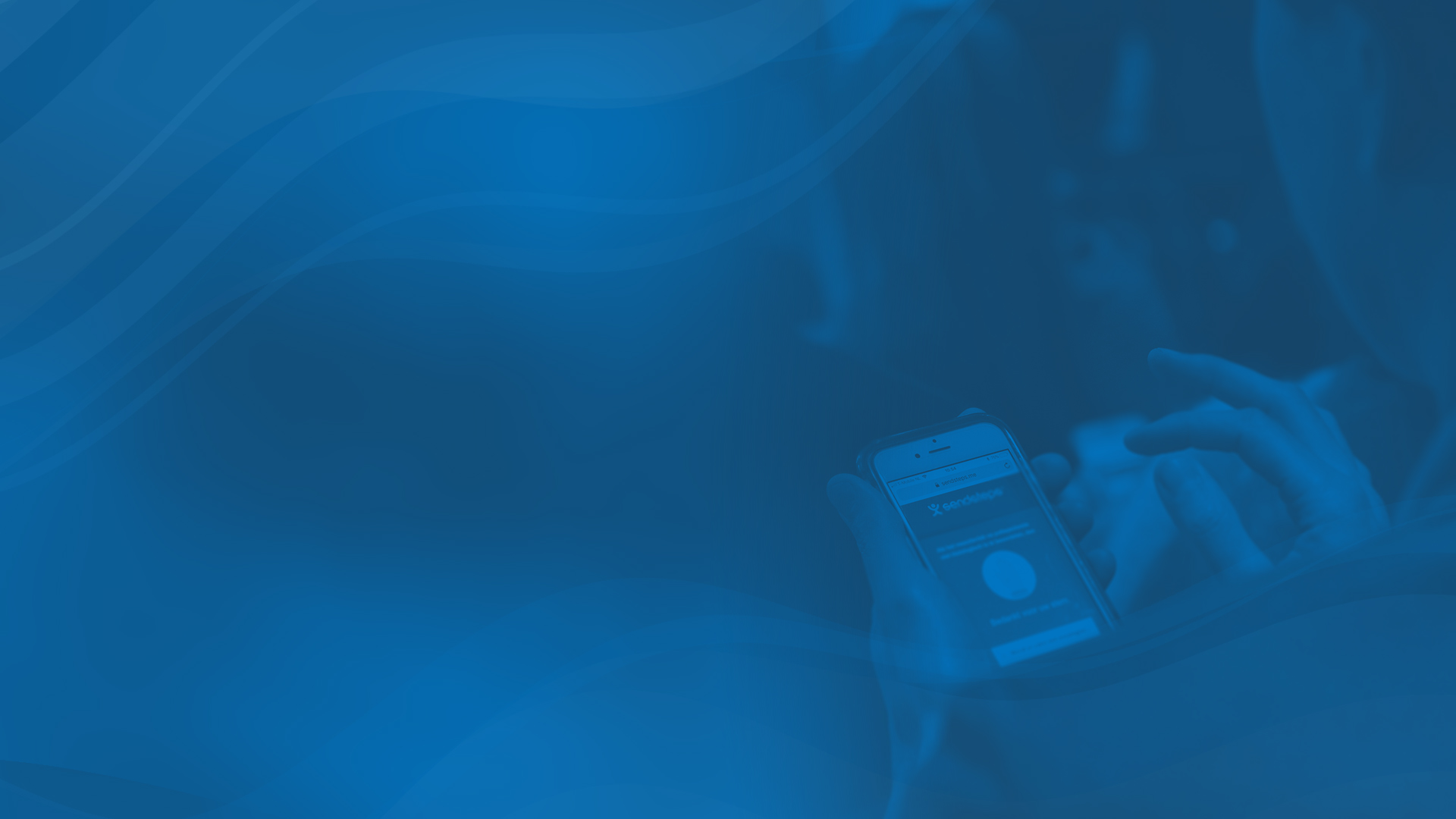 Is Psychobiologie je eerste keuze?
Deze voorbeeld resultaten zullen op 0 gezet worden zodra een sessie en diavoorstelling gestart zijn.

Voel u vrij om ondertussen de layout van de resultaten te veranderen (bv. de kleur)
A.
Ja!
1
B.
Nee, ik ben uitgeloot voor een andere studie
2
C.
Nee, anders
3
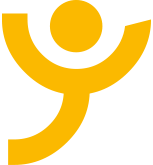 Gesloten
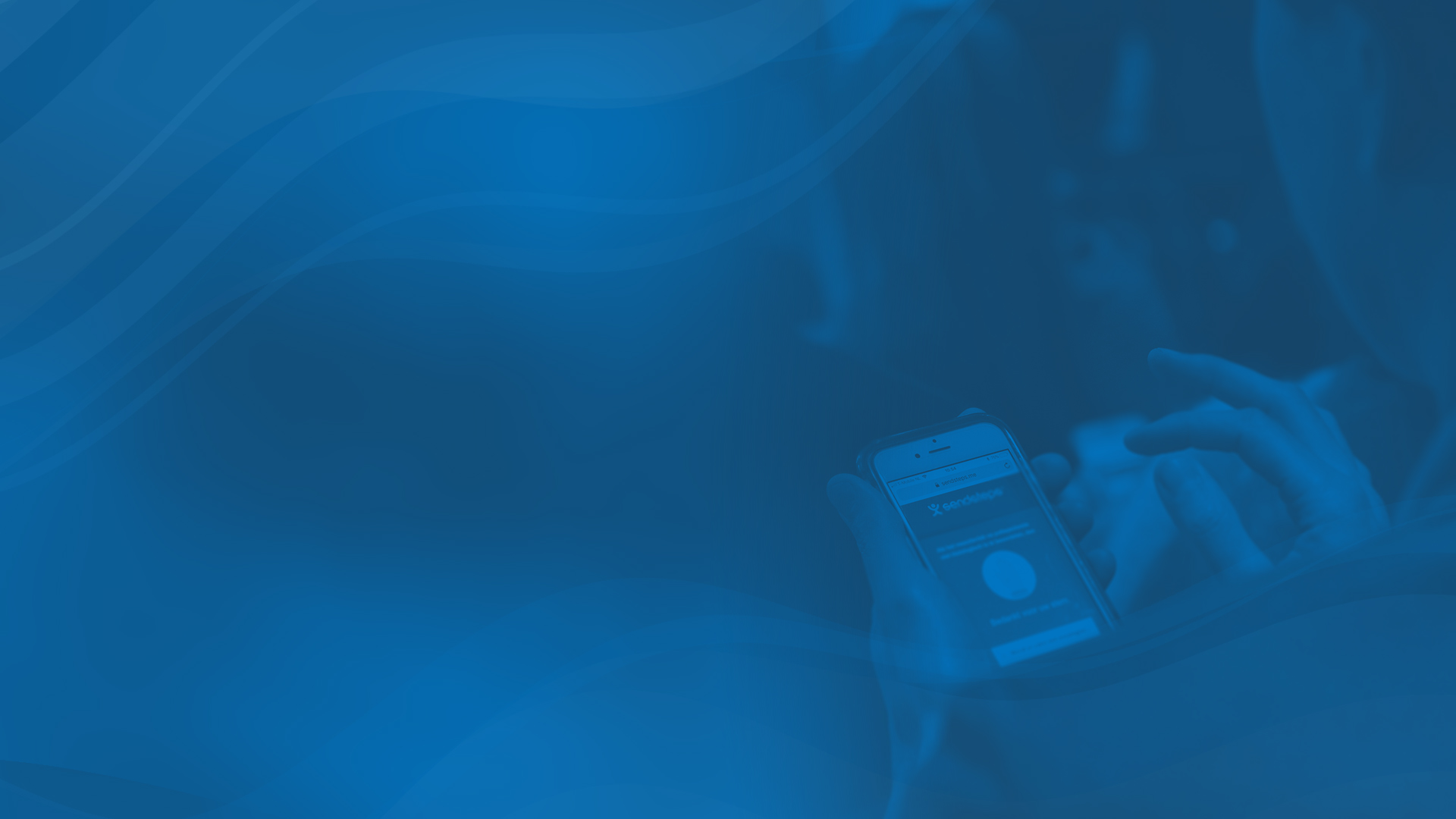 Ik wilde eigenlijk graag een tussenjaar....
De vraag gaat open zodra u een sessie en diavoorstelling start.
...maar dat was geen goed idee vanwege Covid '19
Nee hoor, helemaal niet
Gesloten
0
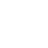 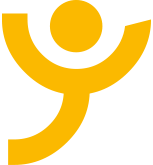 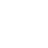 0
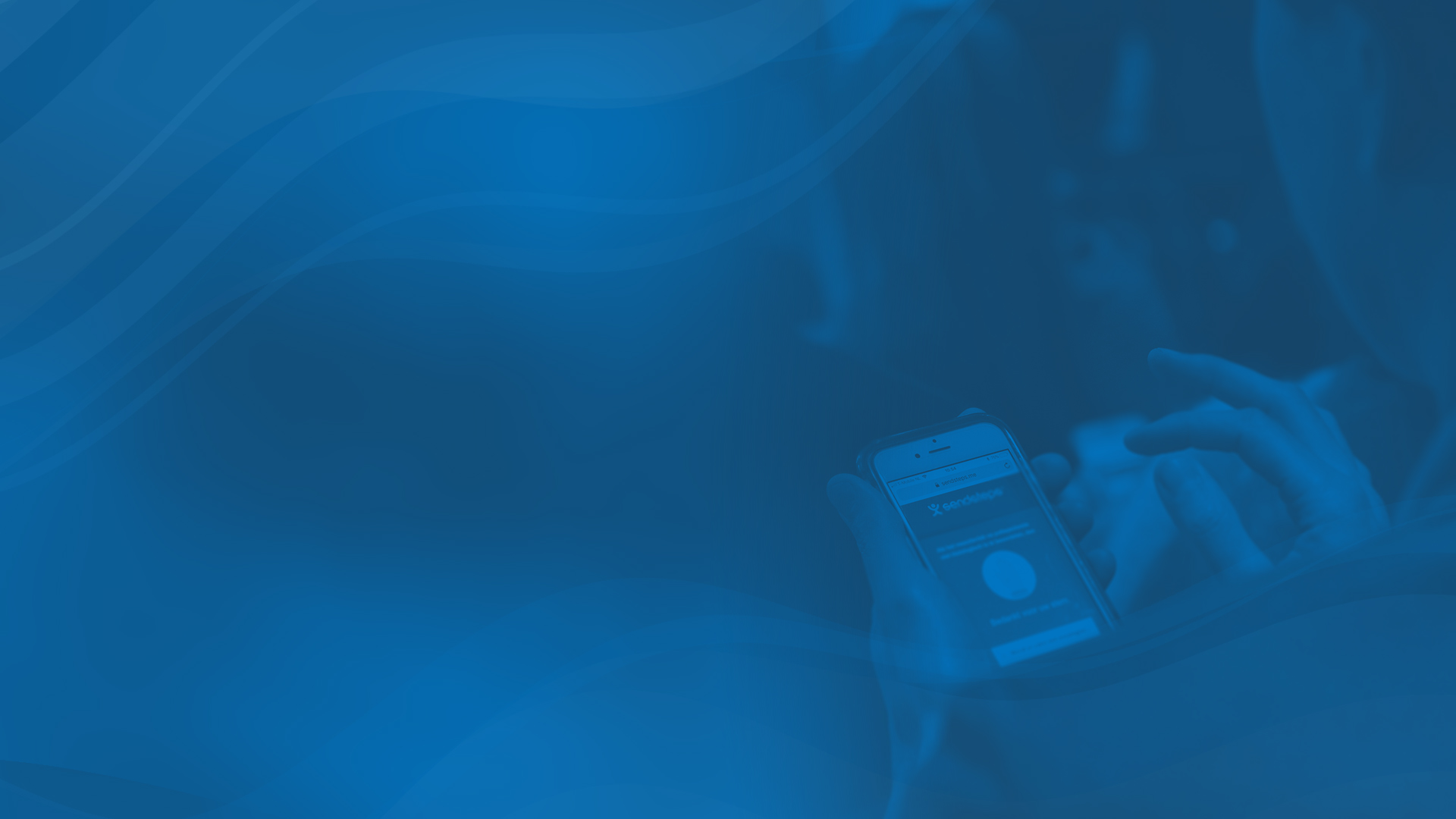 Ik wilde eigenlijk graag een tussenjaar....
Deze voorbeeld resultaten zullen op 0 gezet worden zodra een sessie en diavoorstelling gestart zijn.

Voel u vrij om ondertussen de layout van de resultaten te veranderen (bv. de kleur)
A.
...maar dat was geen goed idee vanwege Covid '19
1
B.
Nee hoor, helemaal niet
2
Gesloten
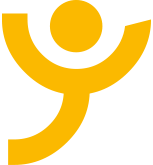 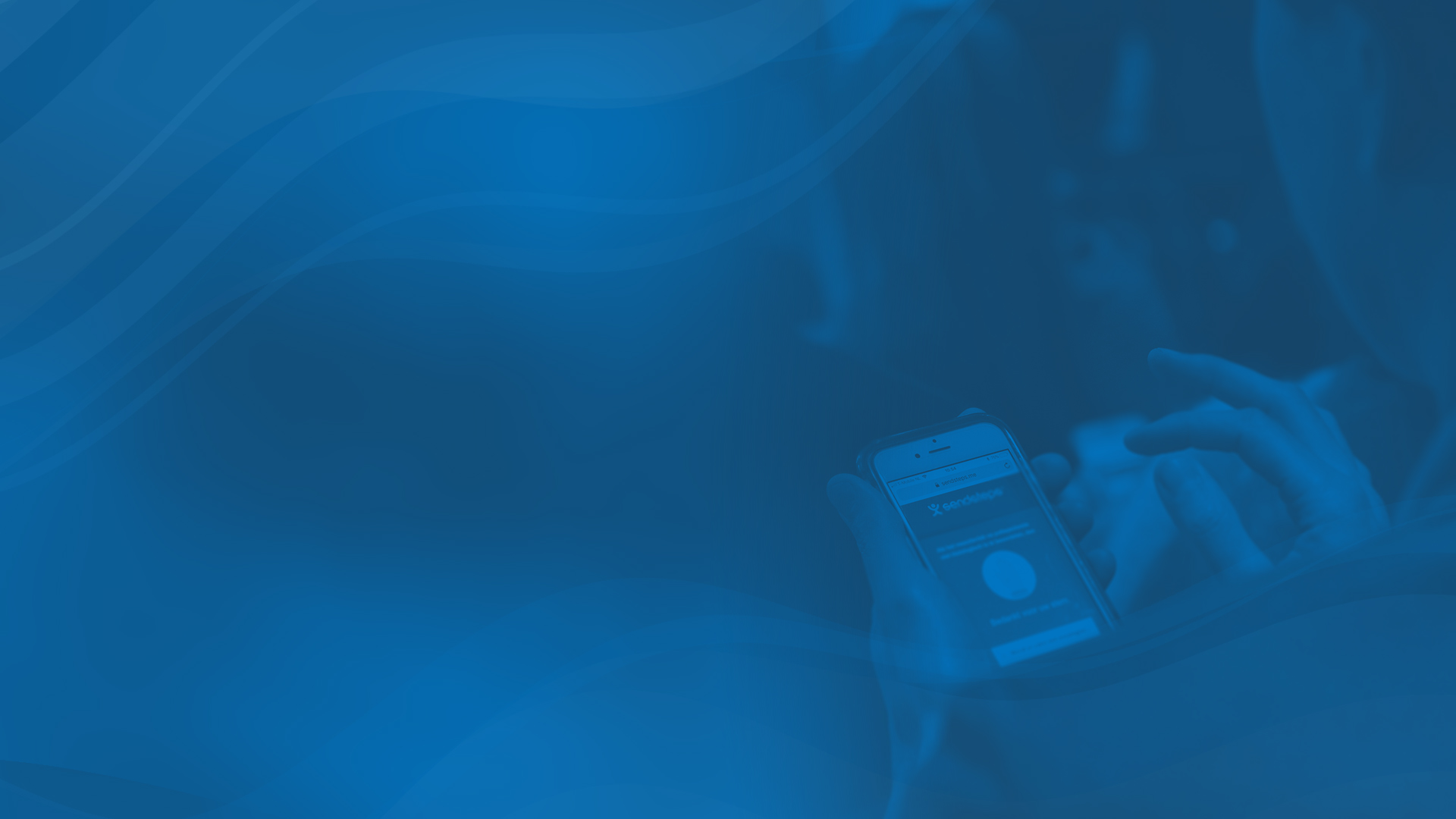 Wat verwacht je van grotendeels online onderwijs?
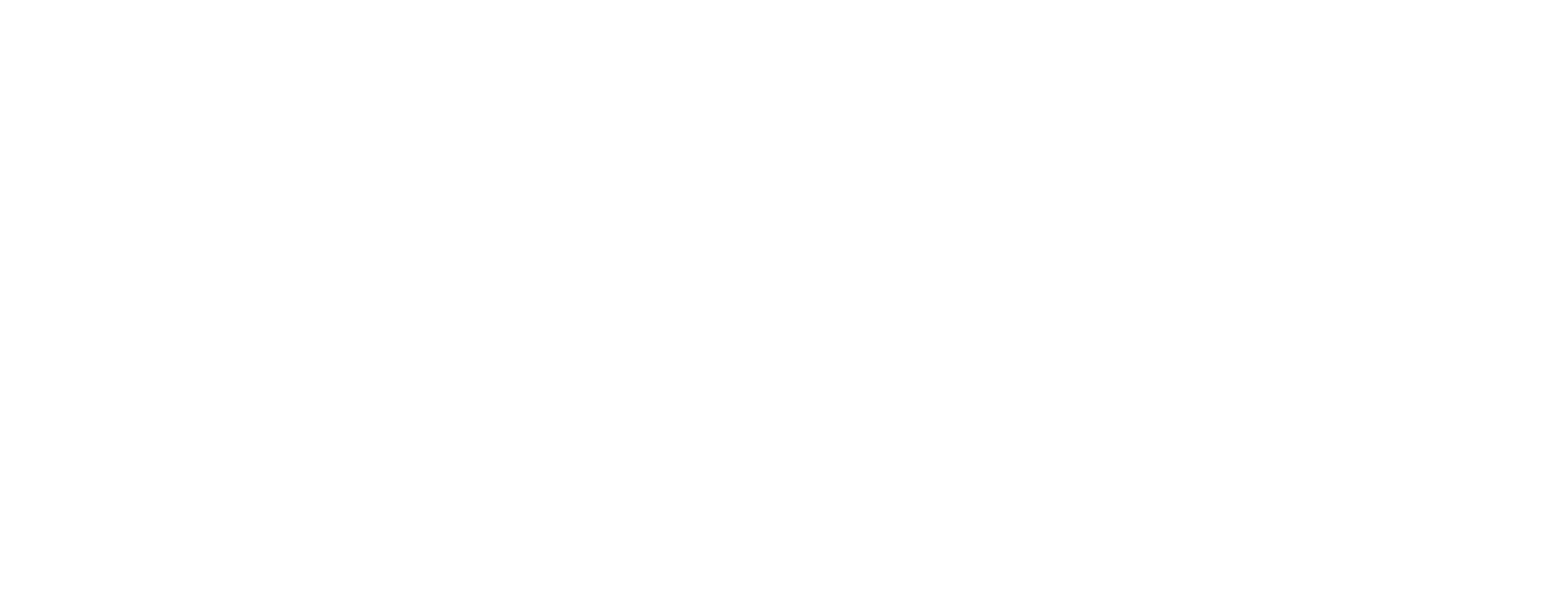 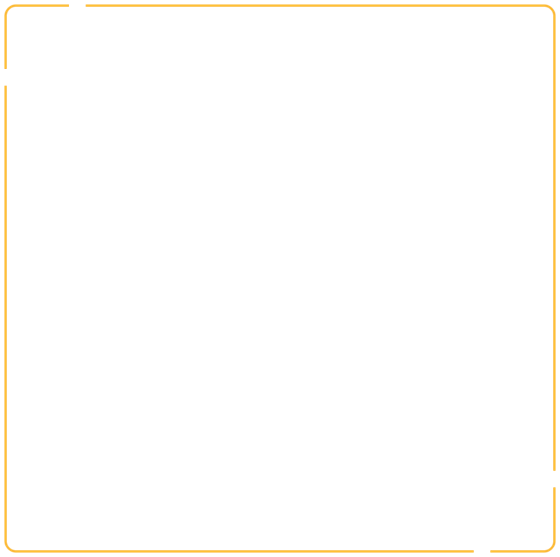 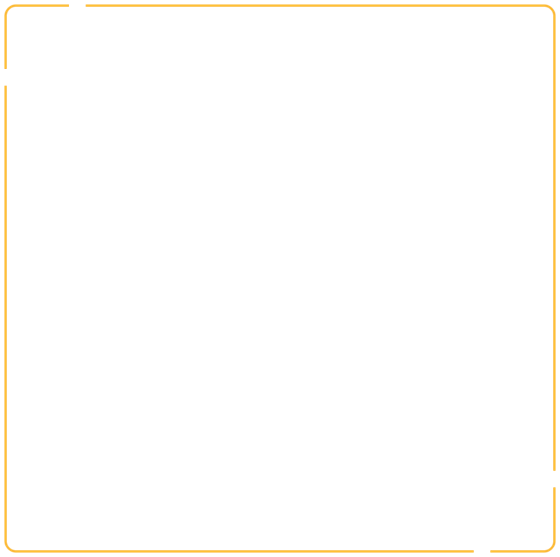 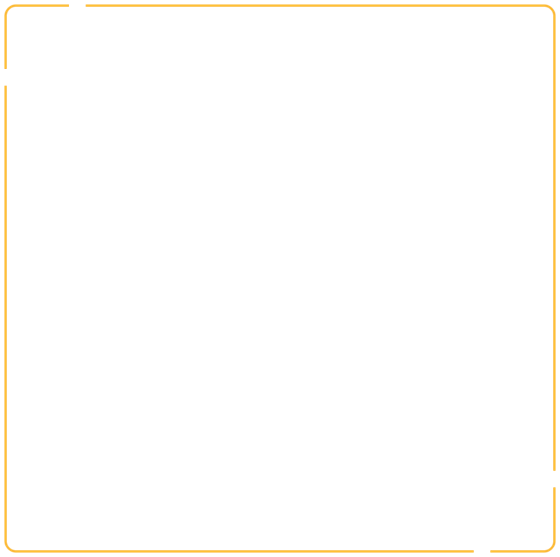 3. Hier verschijnen de berichten. Pas dit aan naar de gewenste grootte, lettertype etc. Dit bericht verdwijnt na het starten van uw sessie en diavoorstelling.
1. Hier verschijnen de berichten. Pas dit aan naar de gewenste grootte, lettertype etc. Dit bericht verdwijnt na het starten van uw sessie en diavoorstelling.
2. Hier verschijnen de berichten. Pas dit aan naar de gewenste grootte, lettertype etc. Dit bericht verdwijnt na het starten van uw sessie en diavoorstelling.
Deze presentatie is geladen zonder de Shakespeak Add-In.
Add-In gratis downloaden? Ga naar http://shakespeak.com/en/free-download/
0
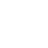 0
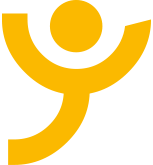 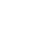 Wie zijn de docenten?
FNWI: oa SILS & IBED & COLS 
FMG: Psychologie
UMC-AMC
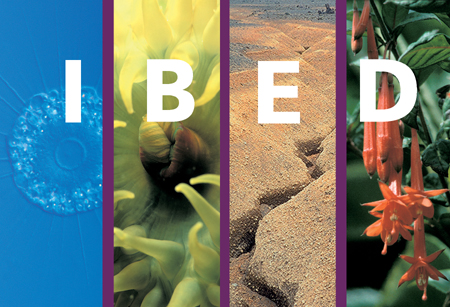 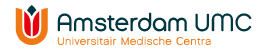 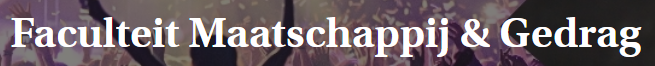 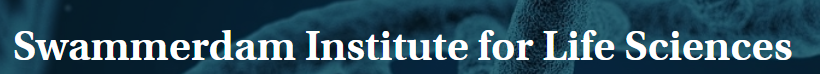 20
[Speaker Notes: Docenten werken in verschillende faculteiten. Dit zijn de faculteiten van de UvA:
Faculteit (der) 
Natuurwetenschappen, Wiskunde & Informatica
Economie & Bedrijfskunde
Geesteswetenschappen
Rechtsgeleerdheid
Tandheelkunde
Geneeskunde
Maatschappij- & Gedragswetenschappen]
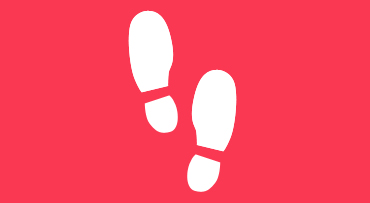 Vandaag
Wat verwachten we van jou?
Van start!
Studiebegeleiding
21
[Speaker Notes: Wie heeft de webclip al gekeken over de opbouw van het studieprogramma? Doen! Goed om te weten hoe het curriculum is opgebouwd en wat je te wachten staat zodat je daar proactief mee om kunt gaan. Actief studeren!
Eerst maar eens beginnen met voorstellen: wie zijn jullie?]
Een actieve studiehouding
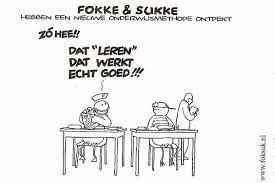 Wat heb je daarvoor nodig?
22
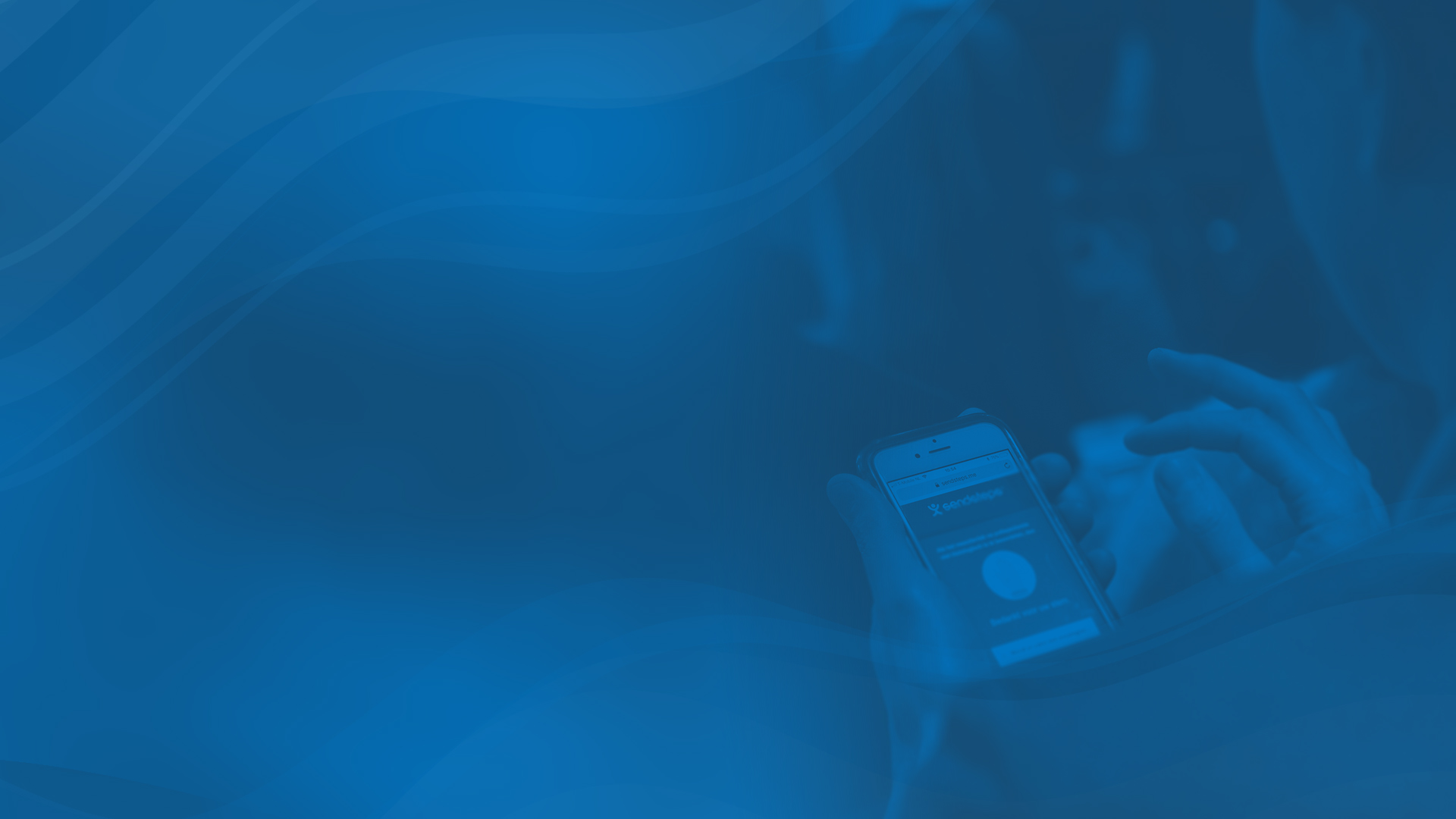 Een actieve studiehouding?
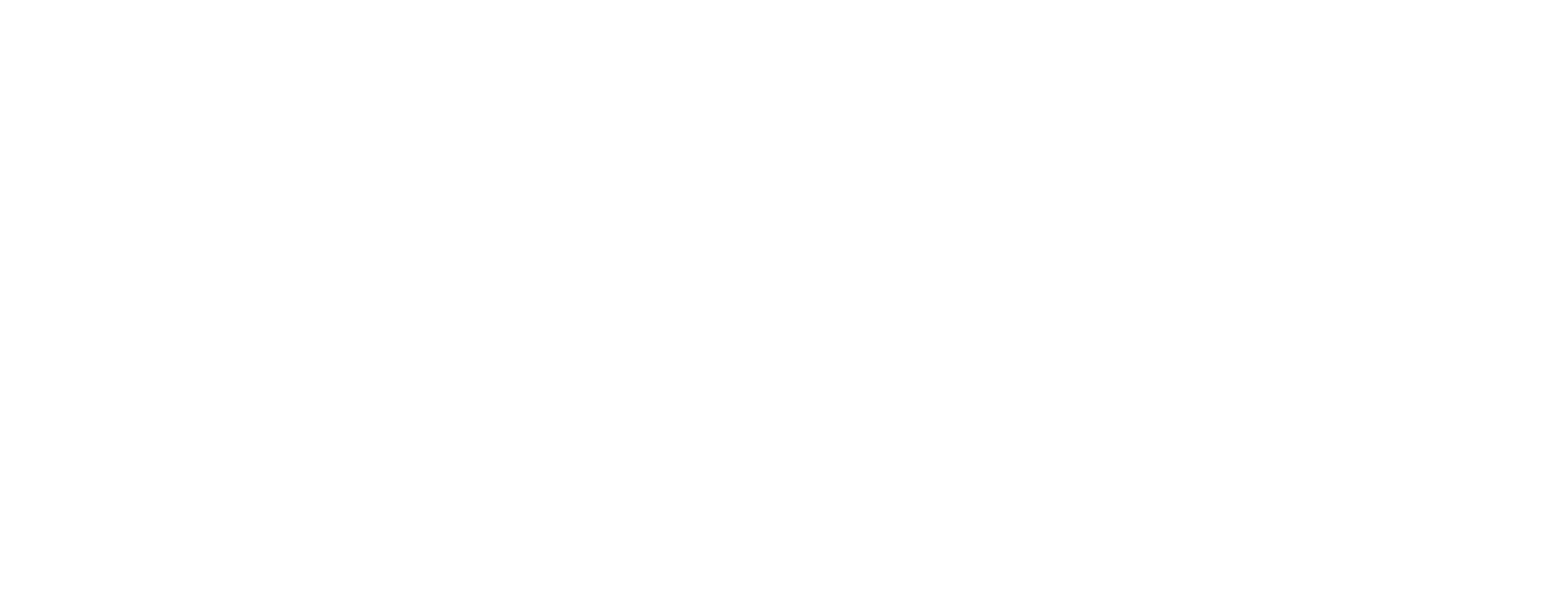 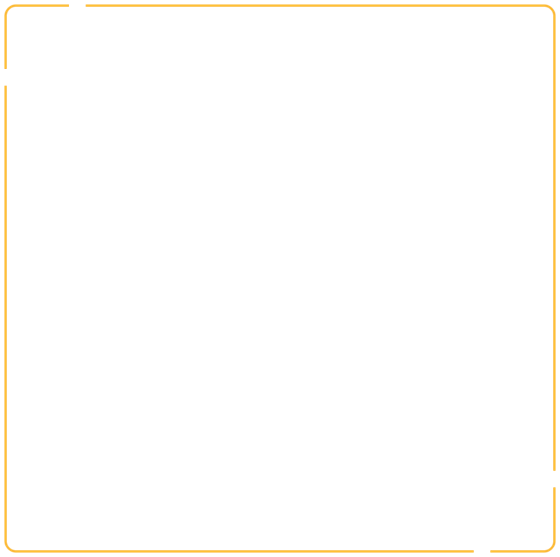 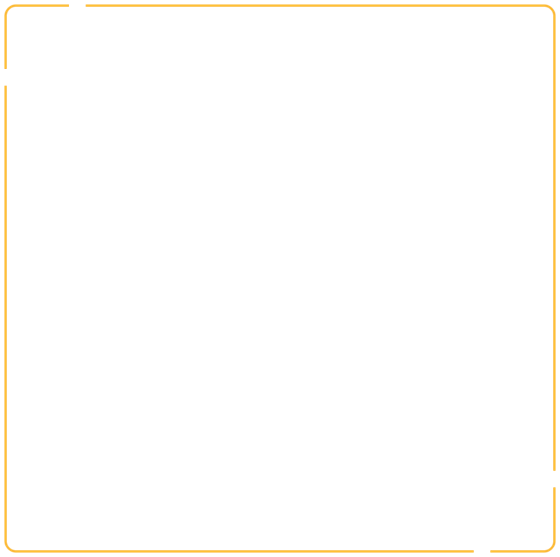 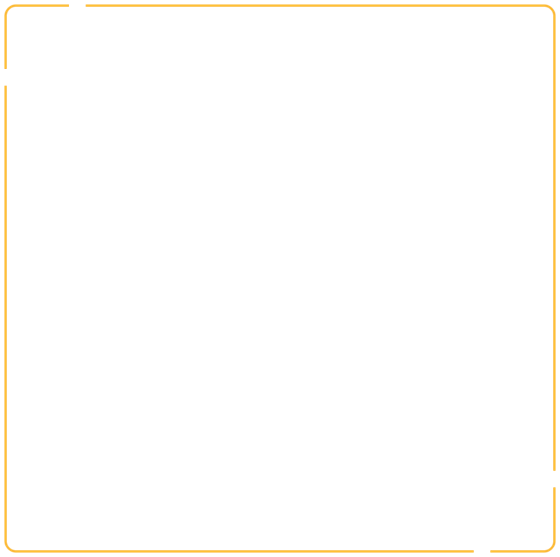 3. Hier verschijnen de berichten. Pas dit aan naar de gewenste grootte, lettertype etc. Dit bericht verdwijnt na het starten van uw sessie en diavoorstelling.
1. Hier verschijnen de berichten. Pas dit aan naar de gewenste grootte, lettertype etc. Dit bericht verdwijnt na het starten van uw sessie en diavoorstelling.
2. Hier verschijnen de berichten. Pas dit aan naar de gewenste grootte, lettertype etc. Dit bericht verdwijnt na het starten van uw sessie en diavoorstelling.
Deze presentatie is geladen zonder de Shakespeak Add-In.
Add-In gratis downloaden? Ga naar http://shakespeak.com/en/free-download/
0
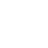 0
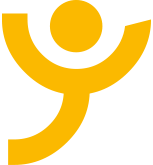 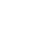 Verschil met VWO
Zelfstudie: Veel stof in korte tijd
Parate kennis wordt getoetst
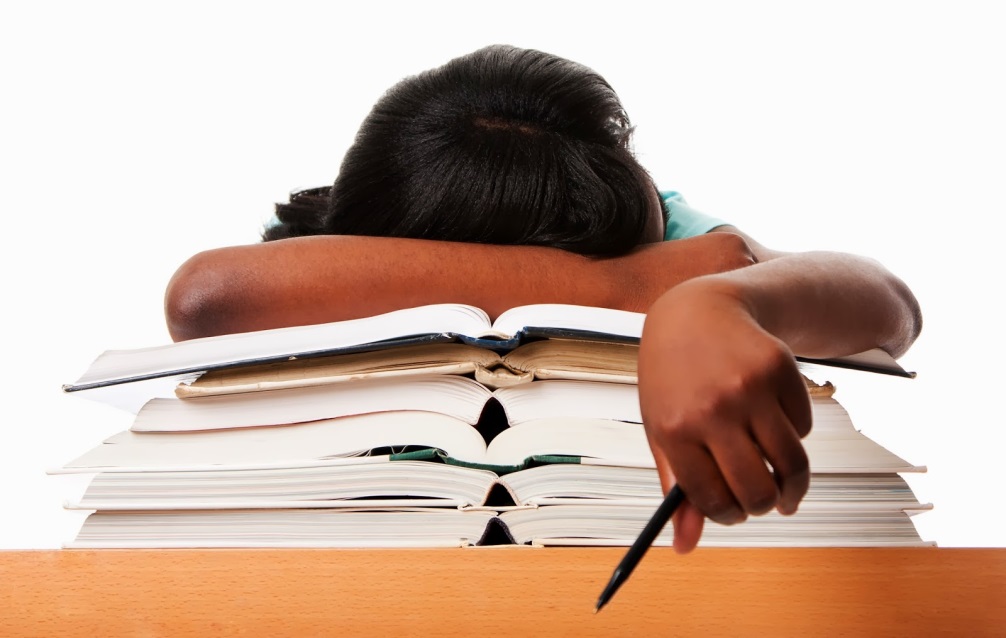 24
Wat verwachten we nog meer van jou?
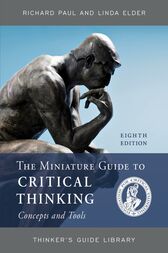 Al je motivatie om 

“An Accomplished Thinker” 

te worden

(Intellectual skills and virtues have become second nature in our lives)
25
Kritisch Denken?
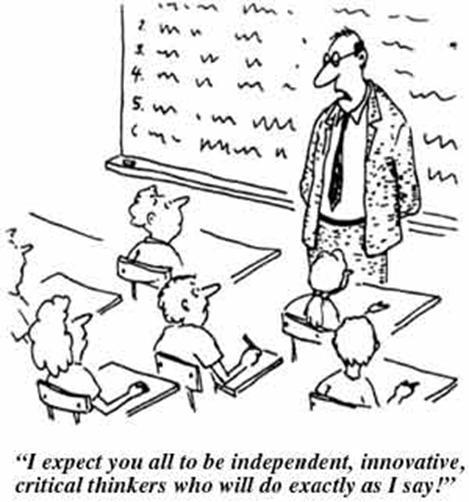 Neem een minuut de tijd voor de volgende vragen, overleg met je buren:
Wat is kritisch denken?
Wat is kritisch denken niet?
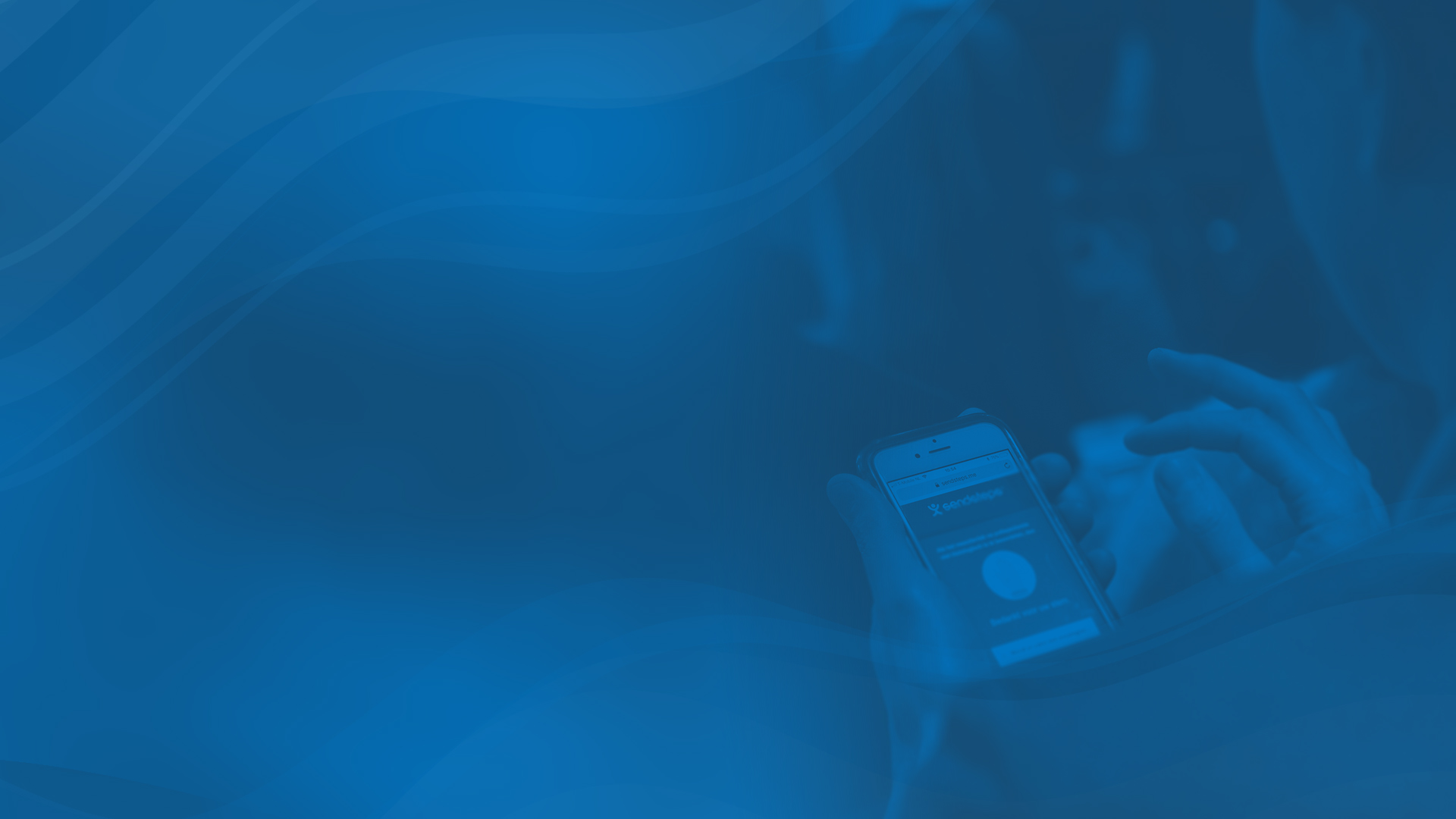 Wat is kritisch denken?
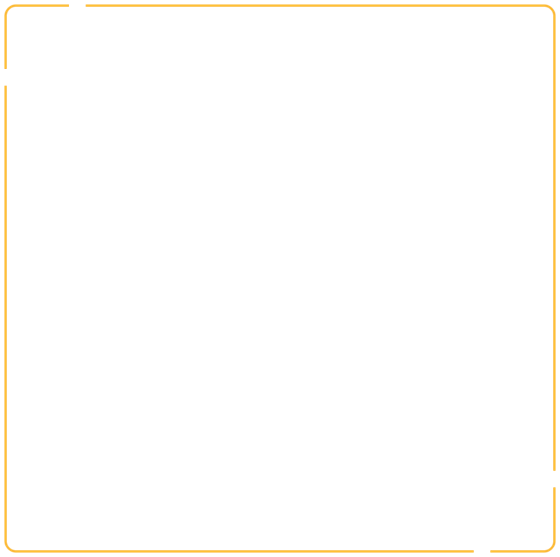 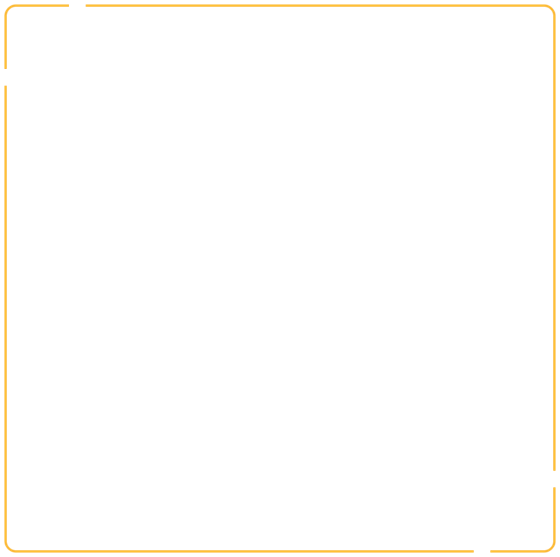 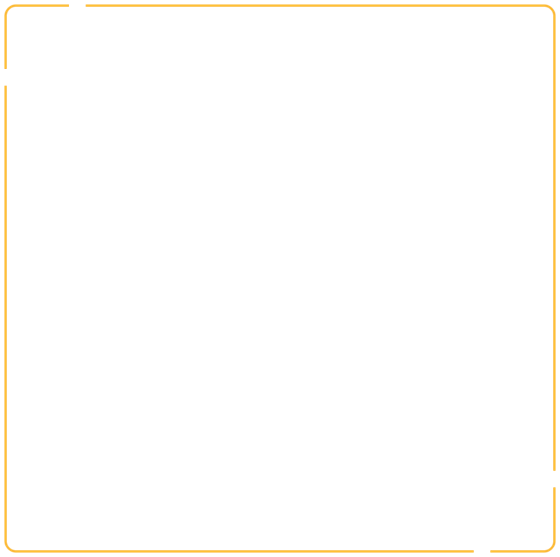 3. Hier verschijnen de berichten. Pas dit aan naar de gewenste grootte, lettertype etc. Dit bericht verdwijnt na het starten van uw sessie en diavoorstelling.
1. Hier verschijnen de berichten. Pas dit aan naar de gewenste grootte, lettertype etc. Dit bericht verdwijnt na het starten van uw sessie en diavoorstelling.
2. Hier verschijnen de berichten. Pas dit aan naar de gewenste grootte, lettertype etc. Dit bericht verdwijnt na het starten van uw sessie en diavoorstelling.
Deze presentatie is geladen zonder de Shakespeak Add-In.
Add-In gratis downloaden? Ga naar http://shakespeak.com/en/free-download/
0
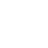 0
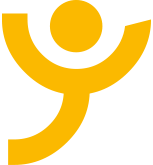 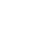 [Speaker Notes: Geen vote: wat is kritisch denken niet. Vragen in de zaal]
Kritisch denken is…
…het vermogen om zelfstandig tot weloverwogen en beargumenteerde afwegingen, oordelen en beslissingen te komen

Oud-Grieks  Kriterion – Criteria
Denken aan de hand van kwaliteitscriteria
Explanimatie:
https://vimeo.com/album/4988798
De mens gebruikt maar 10% van zijn hersenen
Waar of niet waar?
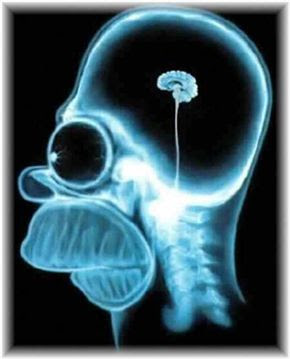 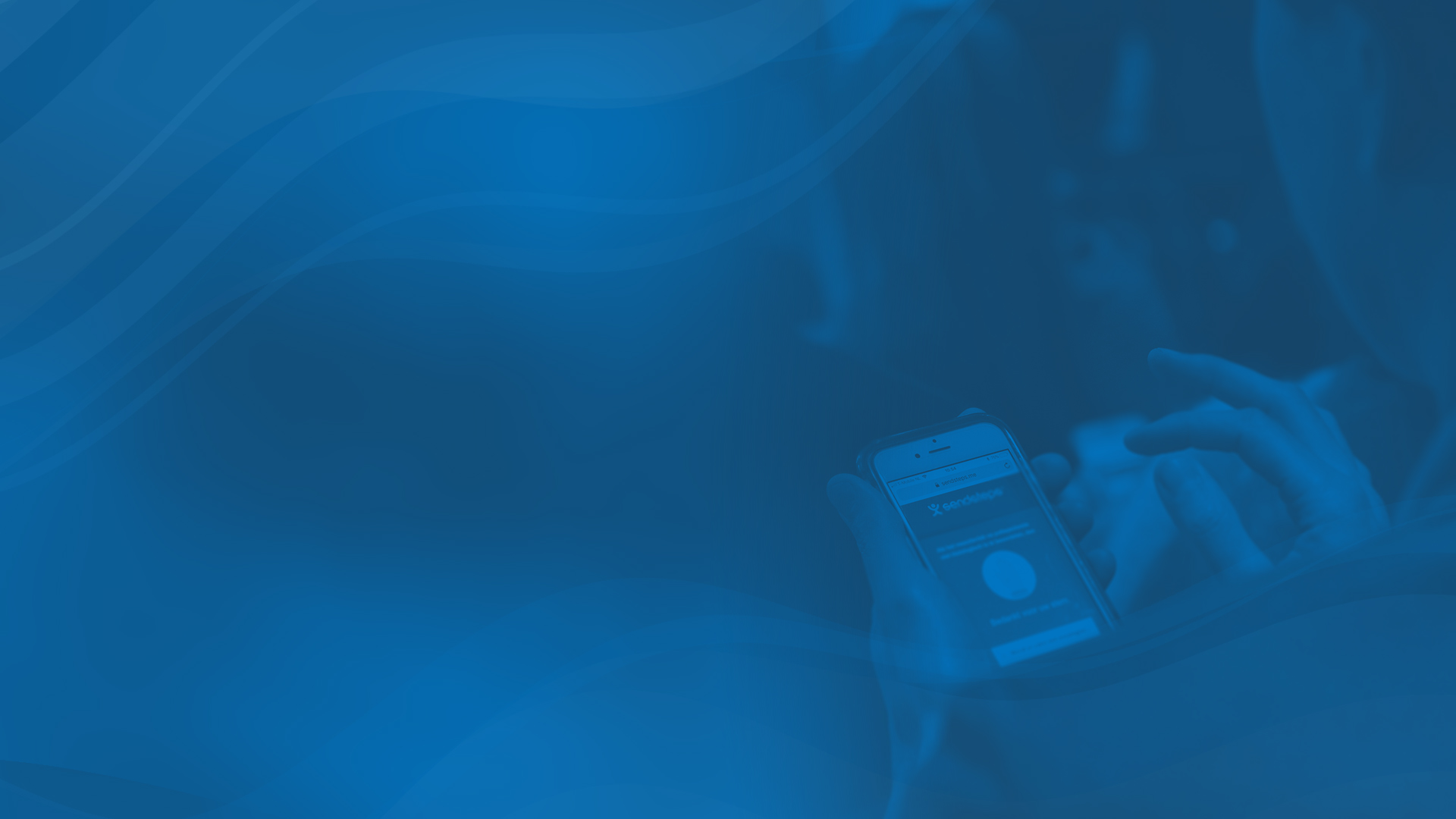 De mens gebruikt maar 10% van zijn hersenen
Waar
Niet waar, we gebruiken minder
Niet waar, we gebruiken meer
De vraag gaat open zodra u een sessie en diavoorstelling start.
Gesloten
0
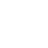 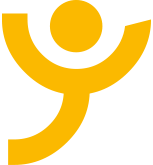 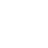 0
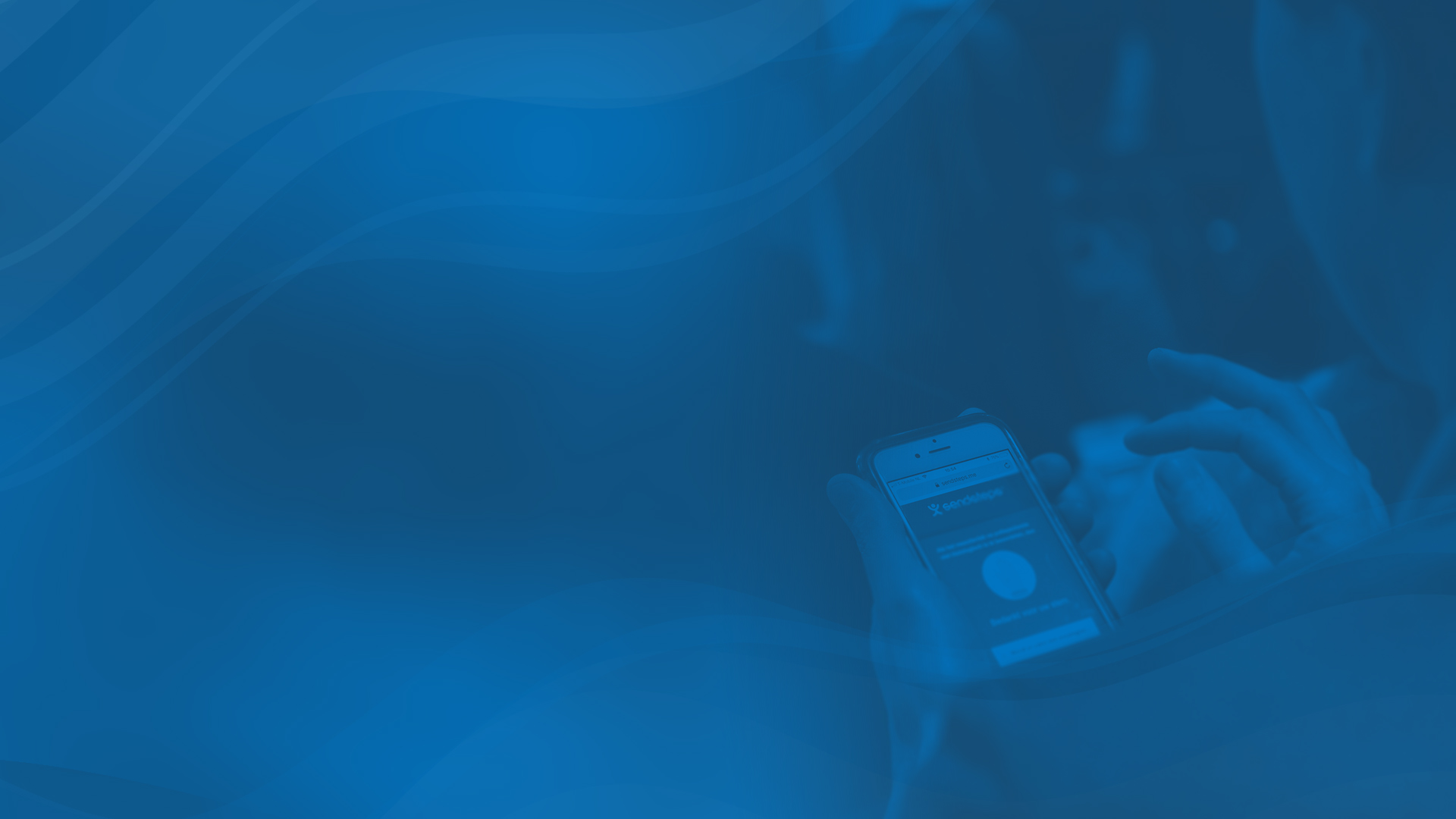 De mens gebruikt maar 10% van zijn hersenen
Deze voorbeeld resultaten zullen op 0 gezet worden zodra een sessie en diavoorstelling gestart zijn.

Voel u vrij om ondertussen de layout van de resultaten te veranderen (bv. de kleur)
A.
Waar
1
B.
Niet waar, we gebruiken minder
2
C.
Niet waar, we gebruiken meer
3
Gesloten
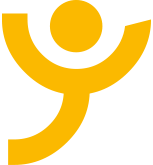 Niet waar!
We gebruiken vrijwel ons hele brein, echter niet tegelijkertijd
Hersenschade
Brain Imaging
En nog meer argumenten…
Beyerstein, Barry L. (1999). "Whence Cometh the Myth that We Only Use 10% of our Brains?". In Sergio Della Sala. Mind Myths: Exploring Popular Assumptions About the Mind and Brain.
[Speaker Notes: Neurowetenschapper Barry Beyerstein beschrijft 7 punten 
1. Hersenschade: Als we 90% niet gebruiken, waarom functie verlies bij schade? nauwelijks gebieden waar schade geen effecten op functie heeft. 
2. Evolutie: Het brein gebruikt veel energie (zuurstof en voeding). 20% vd totale energie van het lichaam, ondanks maar 2% van het totaal lichaamsgewicht. Als 90% niet gebruikt wordt, dan hebben mensen met kleinere en meer efficientere hersenen een evolutionair voordeel  natuurlijke selectie en eliminatie inefficiente hersenen. 
3. Brain imaging: positron emission tomography (PET) en functional magnetic resonance imaging (fMRI) laten activiteit van levend brein zien. zelfs tijdens het slapen in alle hersengebieden enige activiteit 
4. Localization of function: Tientallen jaren van onderzoek hebben aangetoond dat er verschillende hersengebieden bestaan met specifieke functies, en tot nu toe zijn er geen gebieden zonder functie. 
5. Microstructural analysis: In the single-unit recording technique, researchers insert a tiny electrode into the brain to monitor the activity of a single cell. Als 90% vd cellen niet werd gebruikt, dan had deze techniek dit laten zien. 
6. Neural disease: Brain cells that are not used have a tendency to degenerate. Hence if 90% of the brain were inactive, autopsy of adult brains would reveal large-scale degeneration.
7. Nog een evolutionair argument: mensen hebben door hun grote hoofd een hoger risico om te overlijden bij de geboorte  sterke selectie druk tegen groot hoofd als alleen maar 10% wordt gebruikt.]
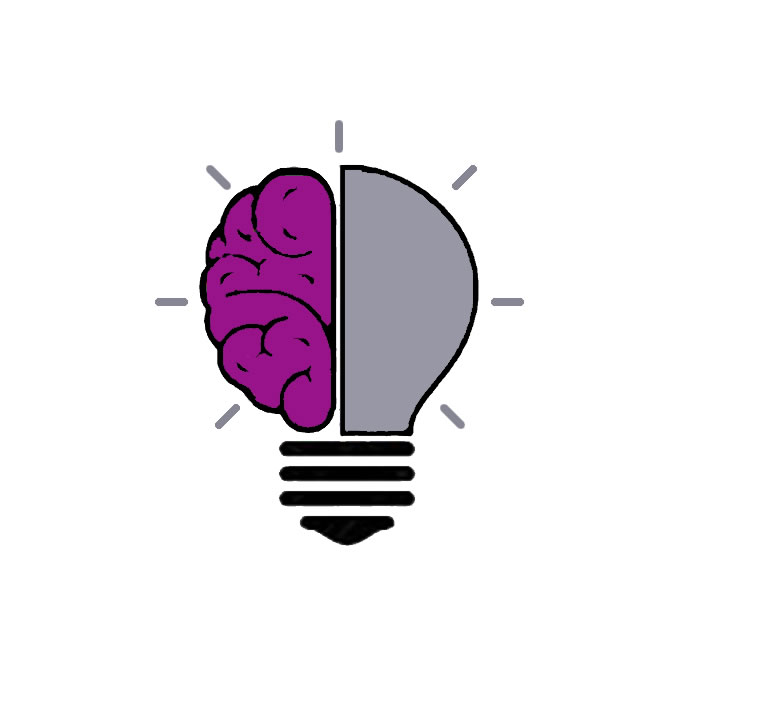 Waar komt deze fabel vandaan?
1932: Journalist haalde William James wat vrij aan in zelfhulpboek
James: “Sommige mensen gebruiken slechts 10% van hun verstandelijke vermogens” 
Journalist: “Een mens gebruikt maar 10% van zijn hersens”
[Speaker Notes: Neurowetenschapper Barry Beyerstein beschrijft 7 punten om te bewijzen dat deze stelling niet klopt:
1. Hersenschade: Als we 90% niet gebruiken, waarom functie verlies bij schade? Er zijn zelfs nauwelijksgebieden waar schade geen effecten op functie heeft. 
2. Evolutie: Het brein gebruikt enorm veel energie (zuurstof en voeding). Het gebruikt 20% vd totale energie van het lichaam, ondanks dat het maar 2% van het totaal lichaamsgewicht bevat. Als 90% niet gebruikt wordt, dan hebben mensen met kleinere en meer efficientere hersenen een evolutionair voordeel  natuurlijke selectie en eliminatie inefficiente hersenen. Daarnaast is het onwaarschijnlijk dat deze hersenen zich hoe dan ook hebben ontwikkeld. 
3. Brain imaging: Technologien zoals positron emission tomography (PET) en functional magnetic resonance imaging (fMRI) laten activiteit van levend brein zien. Hieruit is gebleken dat zelfs tijdens het slapen in alle hersengebieden enige activiteit was te zien. 
4. Localization of function: Tientallen jaren van onderzoek hebben aangetoond dat er verschillende hersengebieden bestaan met specifieke functies, en tot nu toe zijn er geen gebieden zonder functie. 
5. Microstructural analysis: In the single-unit recording technique, researchers insert a tiny electrode into the brain to monitor the activity of a single cell. Als 90% vd cellen niet werd gebruikt, dan had deze techniek dit laten zien. 
6. Neural disease: Brain cells that are not used have a tendency to degenerate. Hence if 90% of the brain were inactive, autopsy of adult brains would reveal large-scale degeneration.
7. Nog een evolutionair argument: mensen hebben door hun grote hoofd een hoger risico om te overlijden bij de geboorte  sterke selectie druk tegen groot hoofd als alleen maar 10% wordt gebruikt.]
Hoe kan je kritisch leren denken?
Oefenen!

Mini-guide gebruiken
Hulp bij het stellen van vragen adhv criteria 
Na veel oefenen komen de vragen vanzelf…
Bijv. bij thuisopdracht van ABV
Lezen van een artikel a.d.h.v. kritische vragen
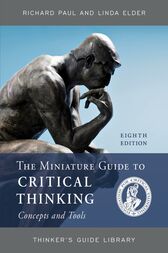 [Speaker Notes: Iets nieuws leren kost veel uur! Bijv piano leren spelen: gaat niet vanzelf!]
“An accomplished thinker”
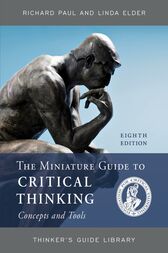 Verschillende niveaus van kritisch denken
Waar sta jij?
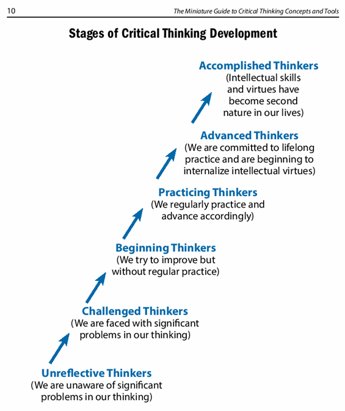 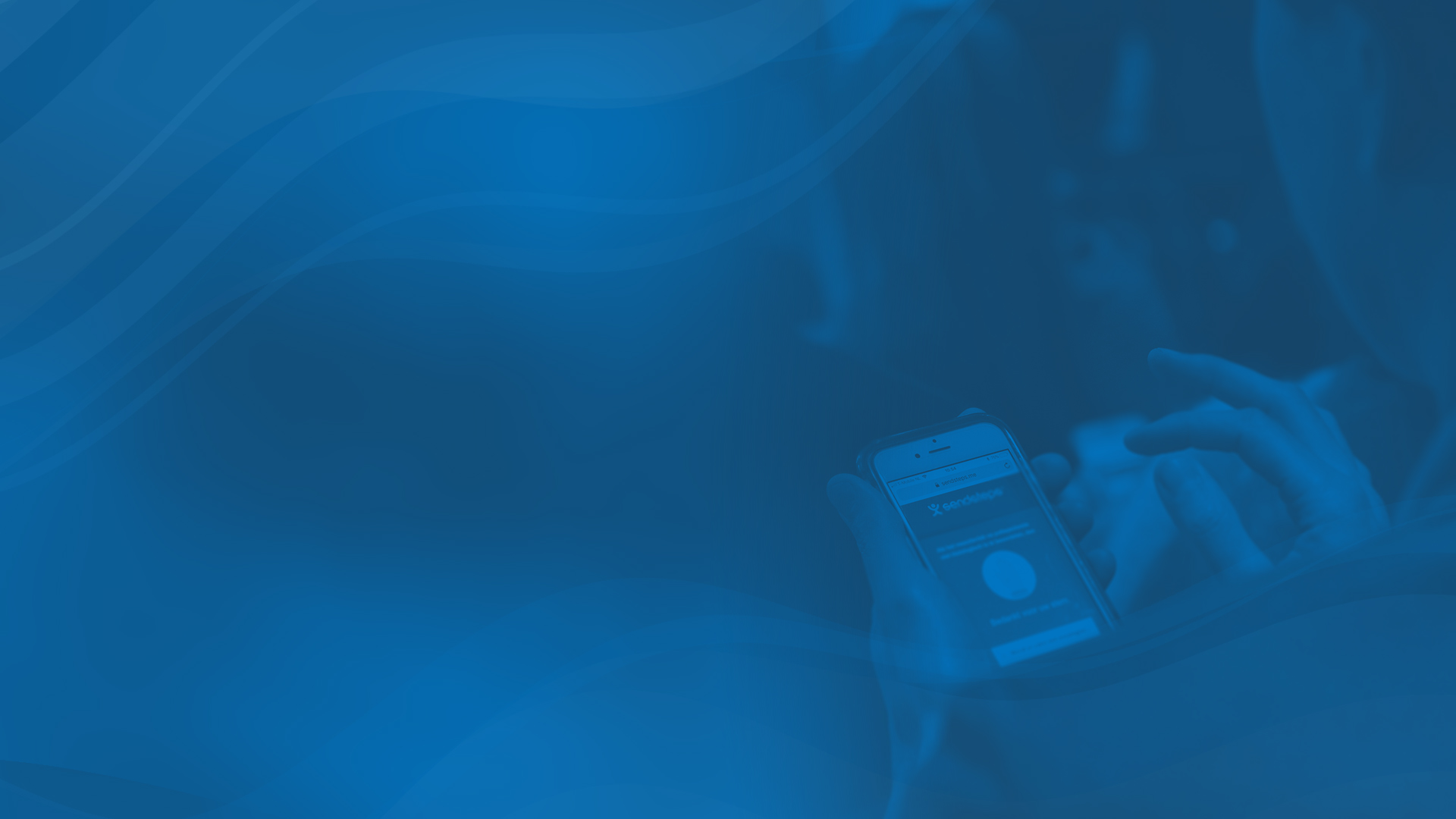 Waar sta jij?
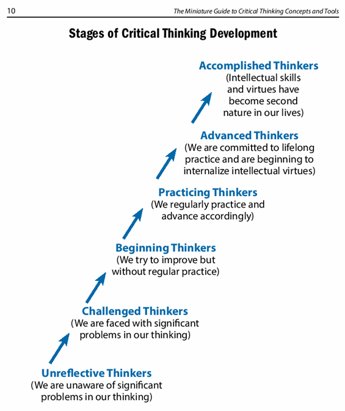 Unreflective Thinker
Challenged Thinker
Beginning Thinker
Practicing Thinker
Advanced Thinker
Accomplished Thinker
De vraag gaat open zodra u een sessie en diavoorstelling start.
Gesloten
0
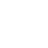 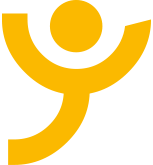 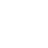 0
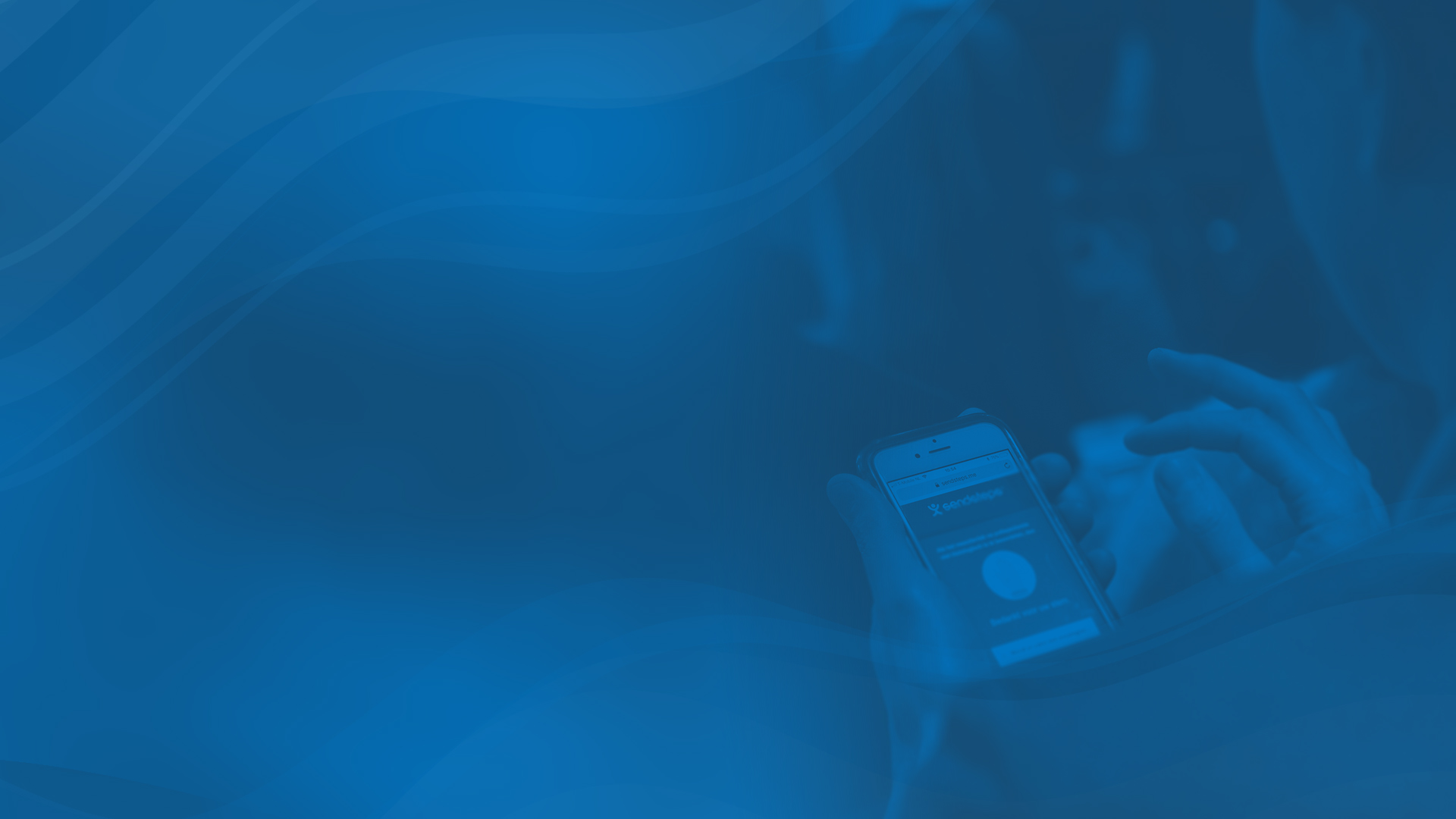 Waar sta jij?
Deze voorbeeld resultaten zullen op 0 gezet worden zodra een sessie en diavoorstelling gestart zijn.

Voel u vrij om ondertussen de layout van de resultaten te veranderen (bv. de kleur)
A.
Unreflective...
16,7%
B.
Challenged...
33,3%
C.
Beginning...
50,0%
D.
Practicing...
66,7%
E.
Advanced...
83,3%
F.
Accomplished...
100,0%
Gesloten
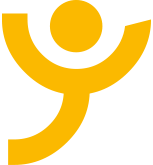 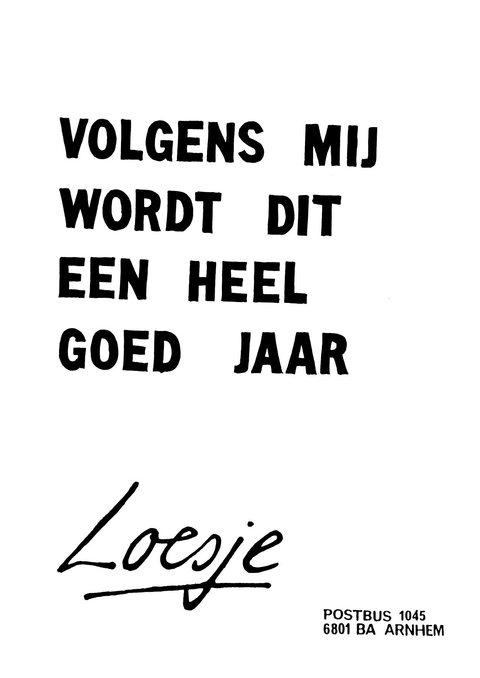 Waar sta je na dit blok?

Waar sta je na jaar 1?

Waar sta je na je bachelor?
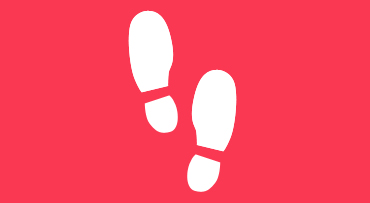 Studievoorlichting
Wat verwachten we van jou?
Van start!
Studiebegeleiding
40
[Speaker Notes: Wie heeft de webclip al gekeken over de opbouw van het studieprogramma? Doen! Goed om te weten hoe het curriculum is opgebouwd en wat je te wachten staat zodat je daar proactief mee om kunt gaan. Actief studeren!
Eerst maar eens beginnen met voorstellen: wie zijn jullie?]
Waar vind je informatie?
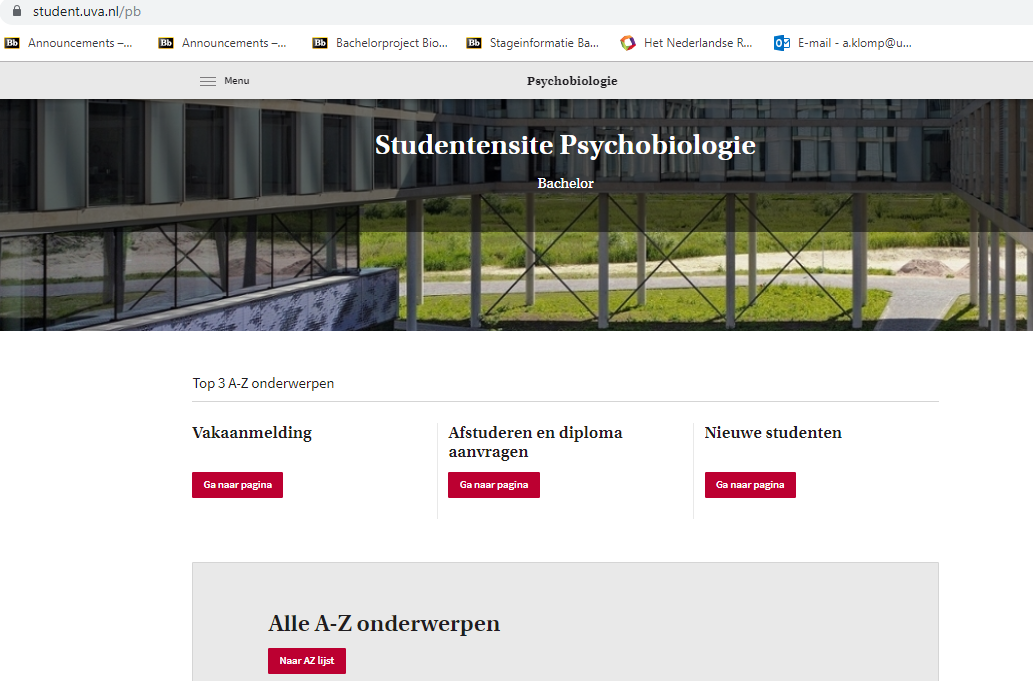 Studiegids
Student.uva.nl: A-Z lijst
Studiestarter
Canvas 
Informatie over lopende vakken
Opleidingspagina
Studiewijzer
Datanose: persoonlijk rooster
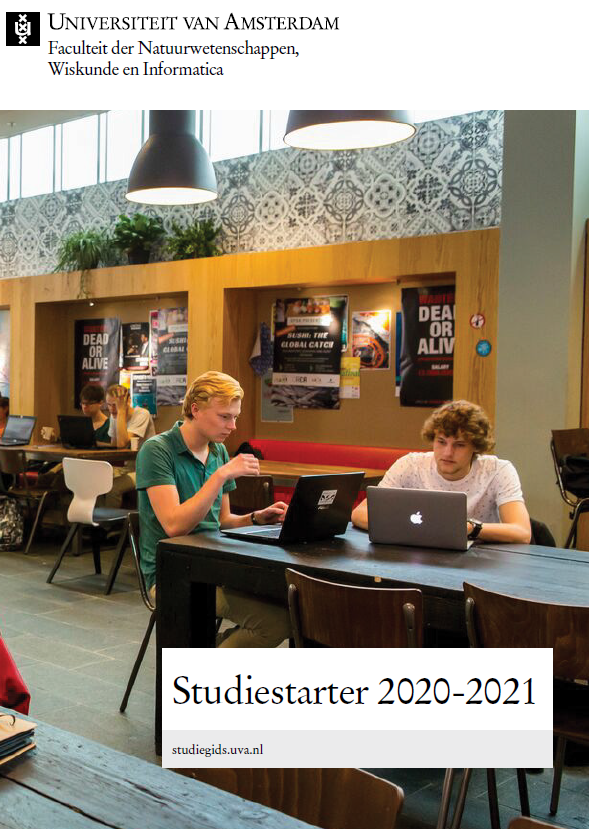 41
Voorbeeldrooster
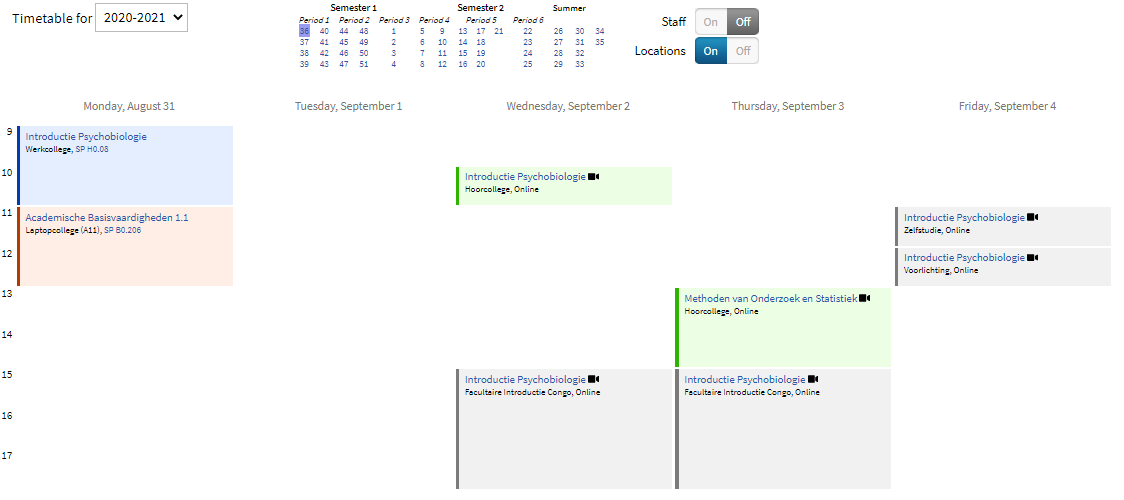 Datanose week 1
42
[Speaker Notes: Live on linen on campus momenten staan in het rooster. De rest is zelfstudietijd om bijv de webclips van statistiek te kijken]
Samen veilig studeren
Heb je klachten blijf thuis en laat je testen;
Krijg je klachten, ga dan direct naar huis en laat je testen;
Houd altijd 1,5 meter afstand en houd je aan de hygiëneregels;
Blijf tijdens de pauze in of nabij je lokaal;
Maak vooraf je studieplek schoon en ruim na afloop je studieplek op (alle rommel in de afvalbak);
Verlaat na de les direct het gebouw of ga direct naar je volgende les. Dan kunnen andere studenten ook naar binnen om hun les te volgen. Per gebouw geldt namelijk een maximum capaciteit in verband met de 1,5 meter;
Zet de tafels na afloop van het college terug in de oorspronkelijke opstelling;
Volg altijd de aangegeven route;
In de video vind je alles op een rijtje.
[Speaker Notes: Ik weet niet waar deze video komt te staan….]
Ziekmelden
Ziekmelden voor verplichte onderdelen mail:

Psychobiologiejaar1-science@uva.nl
Mail wordt alleen behandeld met volgend info:

Vak en docent in onderwerp
Afsluiten met naam, studentnummer en groep
44
Voorbeeldrooster: leerteams
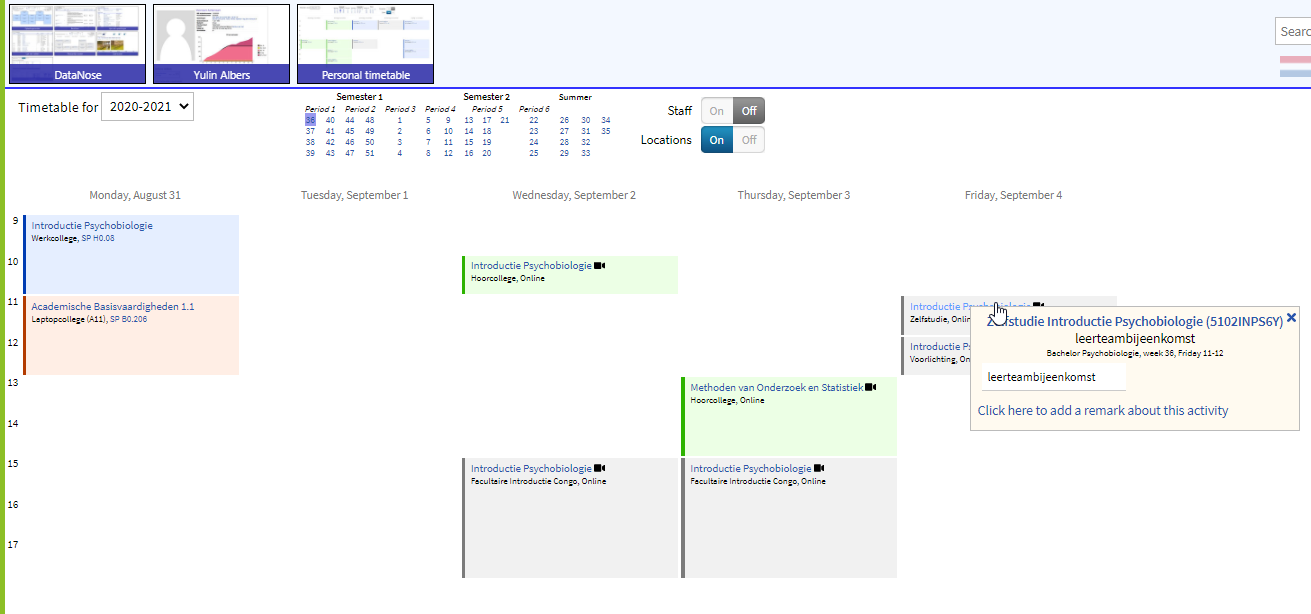 Datanose week 1
45
Leerteams
Elkaar leren kennen
Van elkaar (leren) leren
Structuur geven aan online samen studeren
46
Groepsindeling kan nog wijzigen
Indeling Introductie Psychobiologie, ABV 1.1, MvOS: 
Op Canvas bij informatie begin studiejaar 
Datanose: persoonlijk rooster
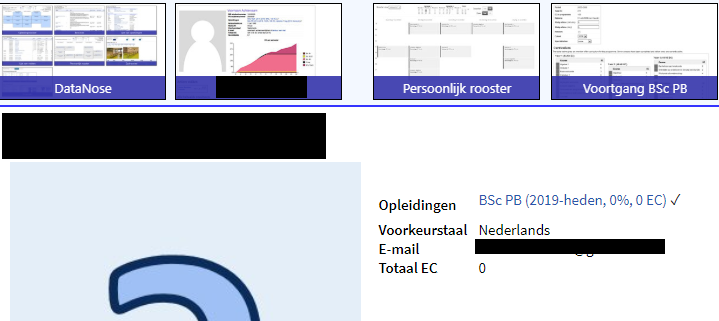 47
[Speaker Notes: Wordt vandaag of morgen gemaakt]
Check-in
Hoe gaat het met jullie?
Feedback geven over de opleiding (complimenten en zorgen)
Vragen beantwoorden
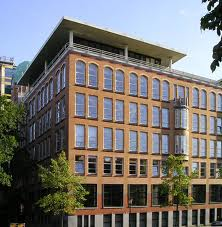 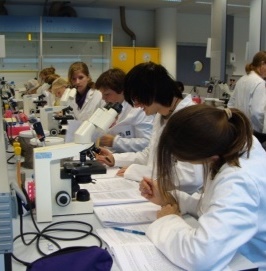 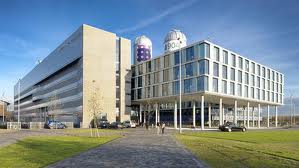 48
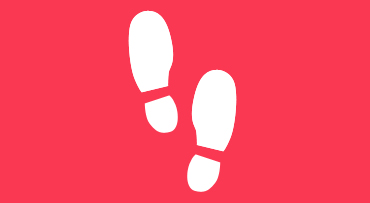 Studievoorlichting
Wat verwachten we van jou?
Van start!
Studiebegeleiding
49
[Speaker Notes: Wie heeft de webclip al gekeken over de opbouw van het studieprogramma? Doen! Goed om te weten hoe het curriculum is opgebouwd en wat je te wachten staat zodat je daar proactief mee om kunt gaan. Actief studeren!
Eerst maar eens beginnen met voorstellen: wie zijn jullie?]
Studieadviseur Marleen Enschedé
Studieplanning en studievoortgang
Efficiëntere studeertechnieken 
Studiekeuze
Extra vakken of honoursprogramma
Persoonlijke problemen
Studeren met een functiebeperking of chronische ziekte
Advies voor verzoeken aan examencommissie
Vragen over studeren in het buitenland
	
		Wacht niet te lang!
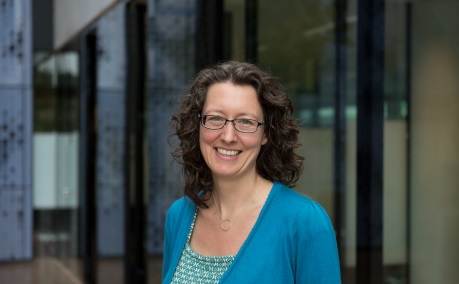 50
m.enschede@uva.nl
Kom langs of email nu...
Als je eerder gestudeerd hebt en dat niet naar wens ging
Bespreken hoe je een goede start kunt maken
Tips over studieaanpak specifiek voor PB
Evt info over extra trainingen of workshops

Bij dyslexie of andere functiebeperking
Dyslexie: je ontvangt de link om dyslexie rapport te uploaden (studentendecaan bekijkt dit en kent officieel extra tijd toe)
Andere functiebeperking: je ontvangt email met verdere informatie
Extra tijd voor toetsen is mogelijk als je je tijdig bij Marleen meldt
51
Bereikbaarheid studieadviseur Marleen Enschedé
- Emailadres: m.enschede@uva.nl, tel: 020-525 7403
- Afspraak maken via online agenda (30 minuten):
student.uva.nl/pb > 'A-Z' > ‘Studieadviseur FNWI’ >  ‘Maak een afspraak’- Inloopspreekuur vrijdag 13.00-14.00 (korte vragen)
Bij afspraak of spreekuur altijd eerst melden bij de ESC servicedesk  

Aanwezig di, do, vr
52
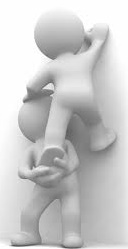 Studiebegeleiding
Academische Basisvaardigheden-docent ook mentor
mentorgesprekken in oktober en januari

Schriftelijk studieadvies in januari en augustus
53
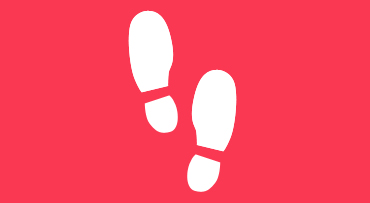 We helpen je op (je) weg
Met een goed studieprogramma
Uitleg in webclip
Door je studievoorlichting te geven
Door studiebegeleiding
54
[Speaker Notes: ..en in Coronatijd, om er een zo goed en leuk mogelijk jaar van te maken]
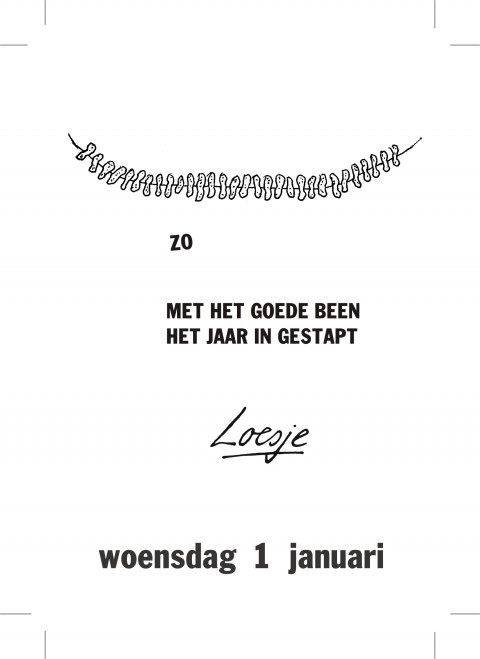 SUCCES!
55
[Speaker Notes: Studie zelf gekozen 
Ander onderwijssysteem
Nieuwe stad, op kamers
Nieuwe vrienden
Meer eigen verantwoordelijkheid]
56
Hierna volgen extra slides die we niet meteen gaan presenteren
57
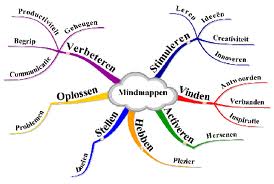 Grip op je studie
Studievaardigheidstraining van 10 bijeenkomsten
Start begin november
Meer informatie bij ABV en bij de mentorgesprekken
58
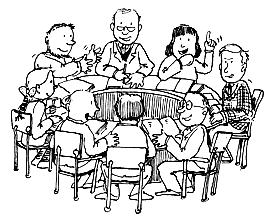 Panelgesprekken
Regelmatig gedurende het jaar (1 á 2x per vak)
Meer info over aanmelden volgt tijdens blok 1
59
Opleidingscommissie (OC)
Medezeggenschap op opleidingsniveau
Docenten en Studenten (50/50)
Kwaliteit van de opleiding
Evaluaties van vakken
Gezocht een 1e jaars lid!

e-mail: ocpsb-science@uva.nl
60
Examencommissie
Borging niveau
Borging kwaliteit toetsing
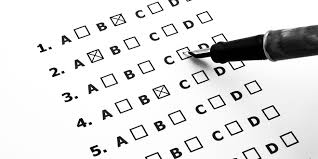 61
[Speaker Notes: Dit is een zijstraatje: er is ook een examencommissie naast een opleidingscommissie, maar moet er wel even in. Kon ik nergens anders kwijt ]
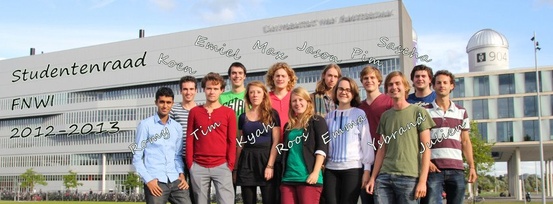 Facultaire Studentenraad
Medezeggenschap op facultair niveau
Facultair beleid zoals:
Diensten voor studenten 
Communicatie richting studenten 
Vormgeving opleidingen
www.studentenraad.nl
Elk jaar in mei: verkiezingen
62